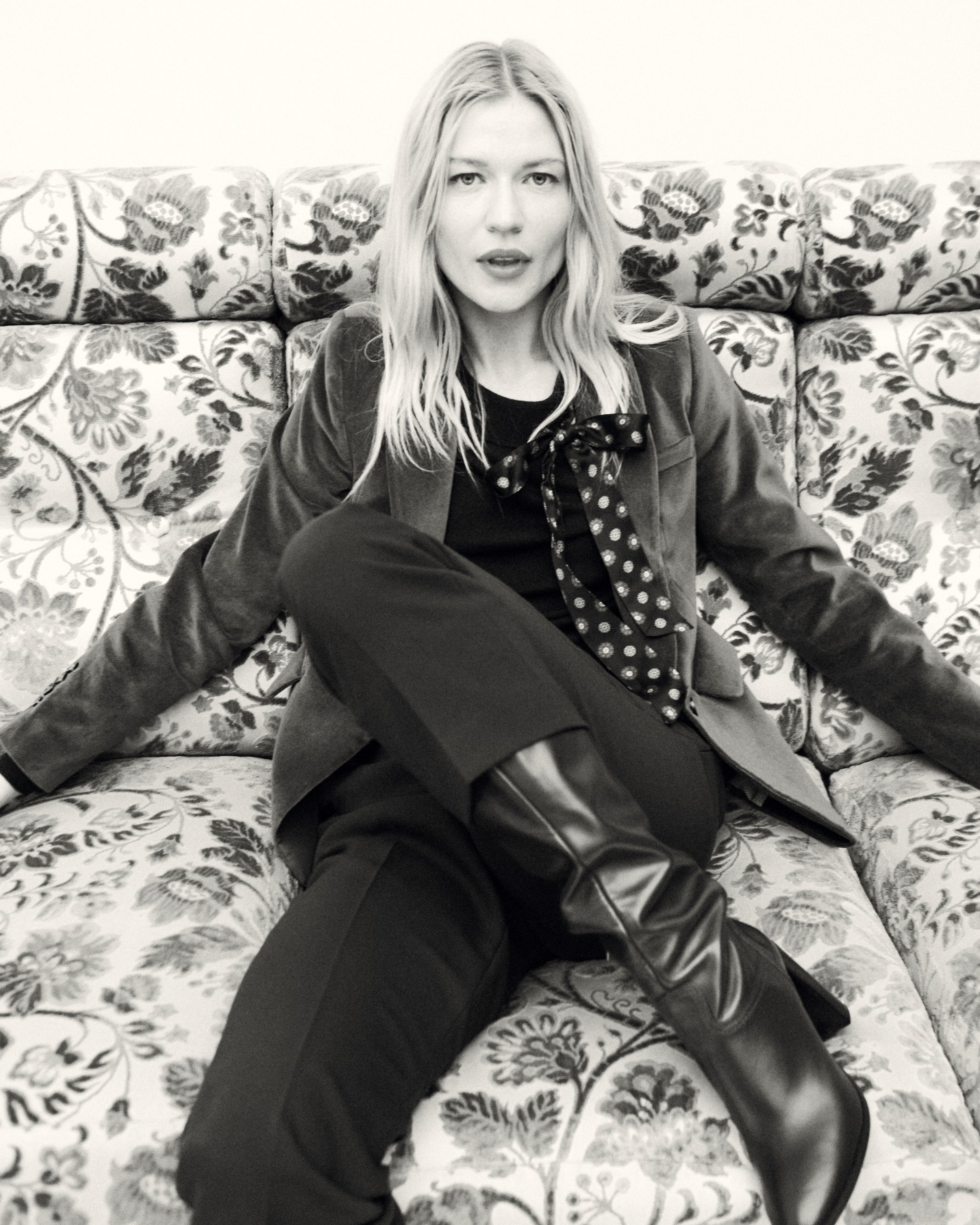 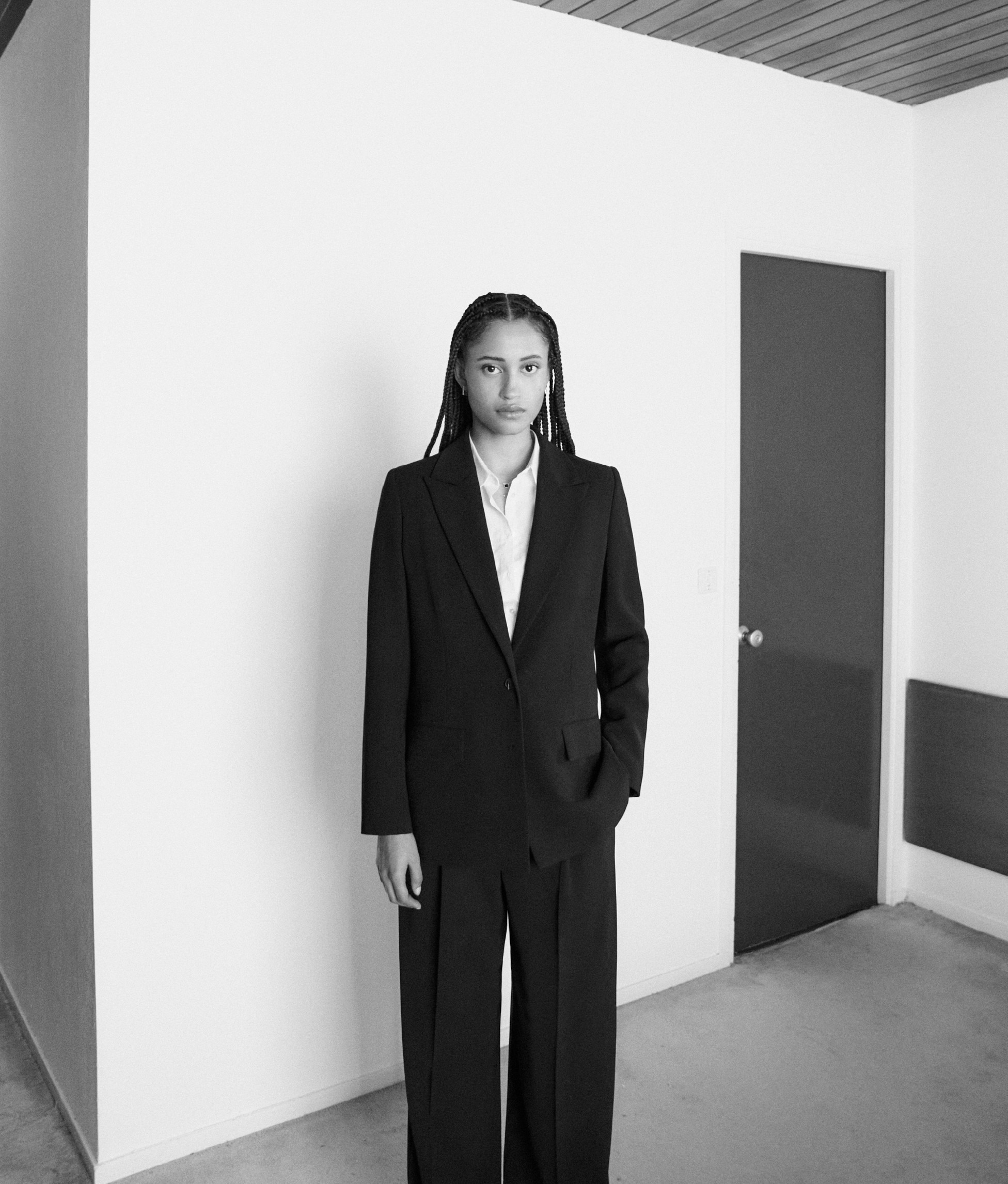 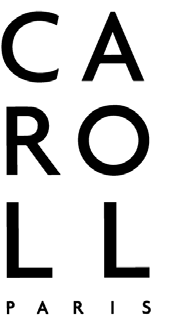 NOTHING HILL
SAISON AH24
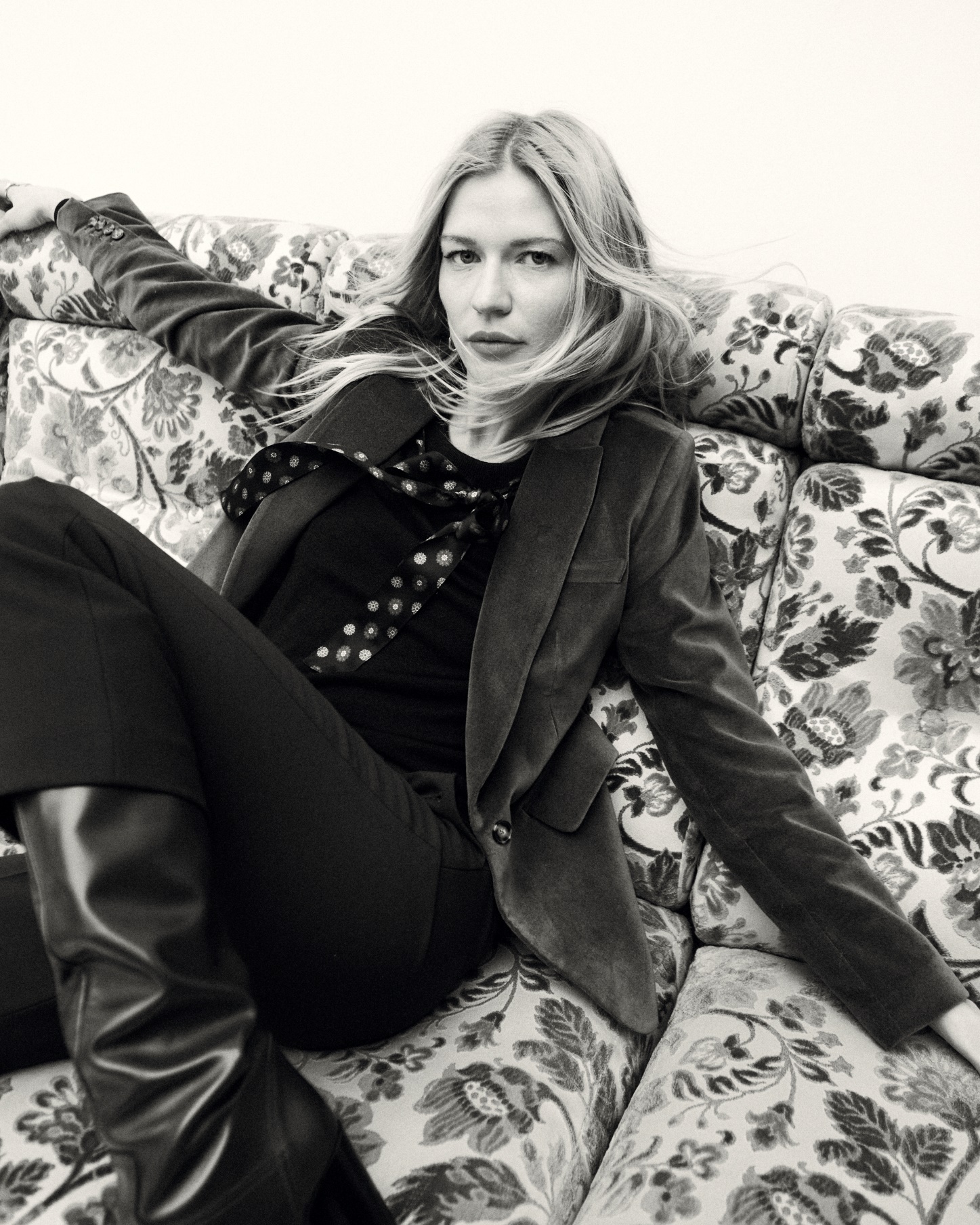 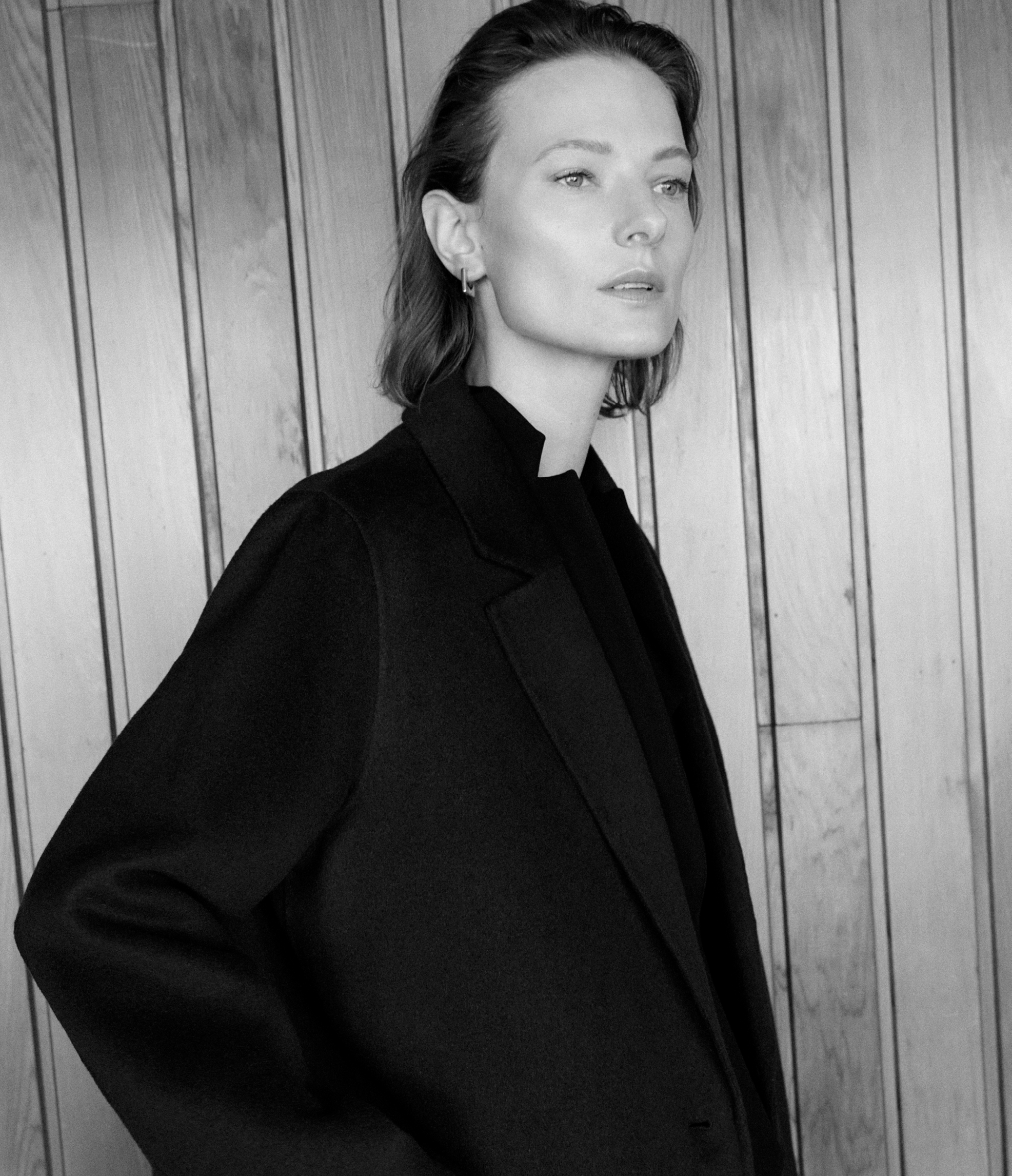 CAMPUS HERITAGE
SAISON AH24
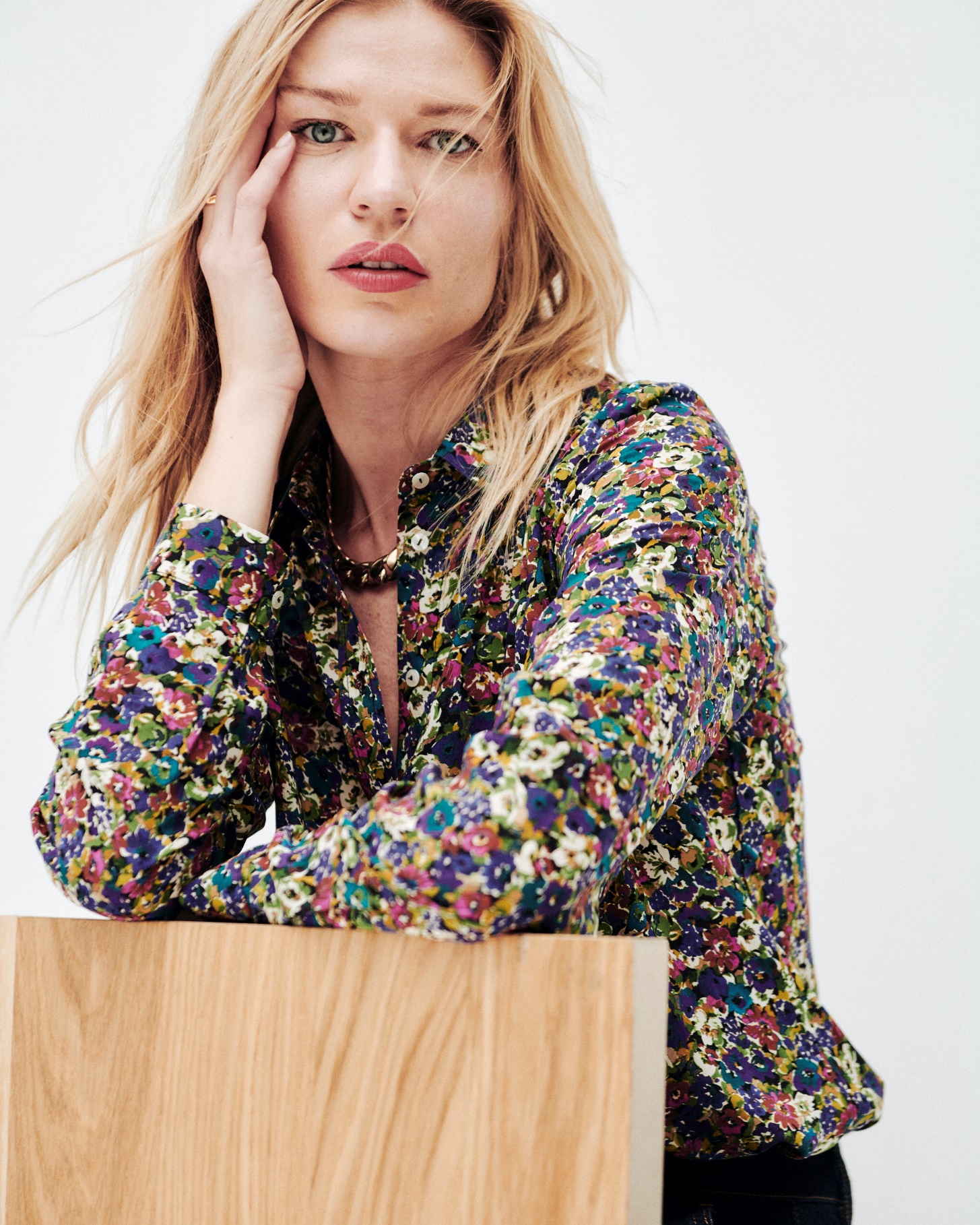 LOOKBOOK
SAISON AH24
CAROLL
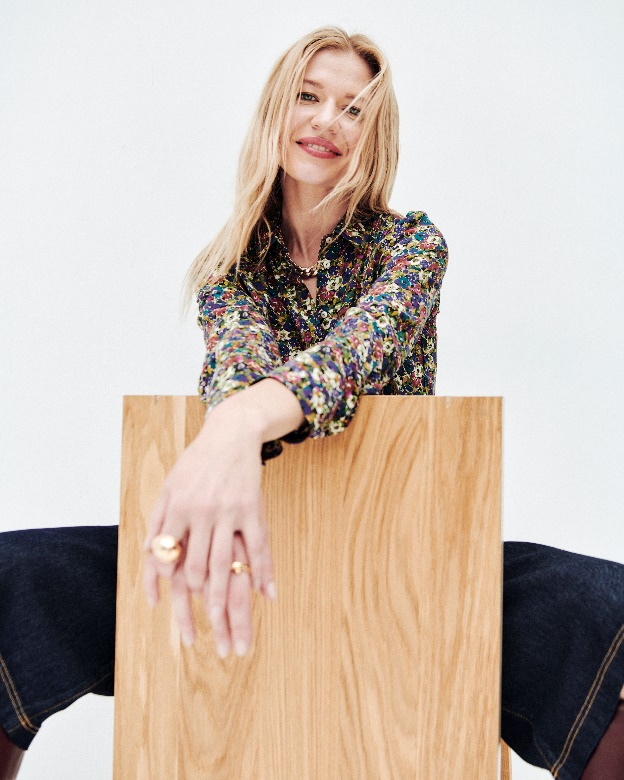 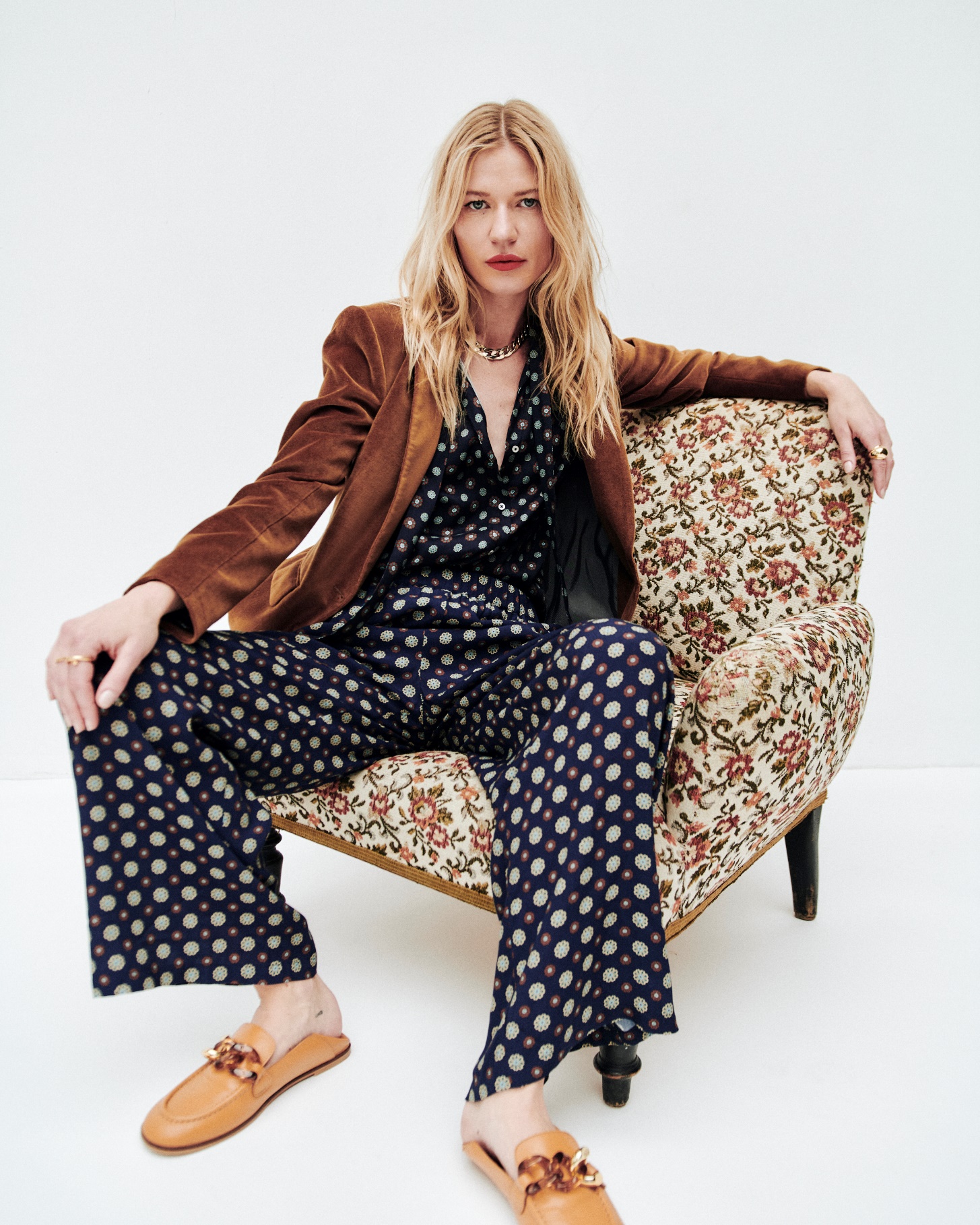 LOOKBOOK
SAISON AH24
CAROLL
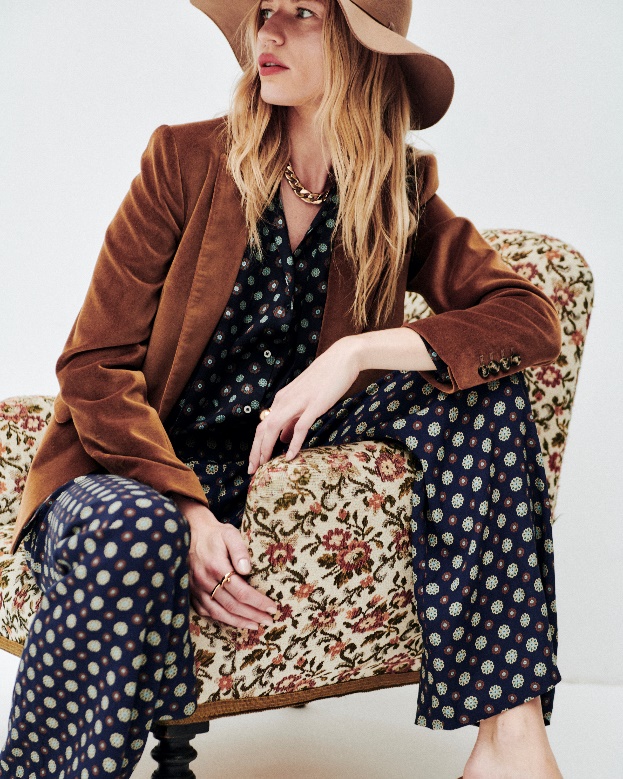 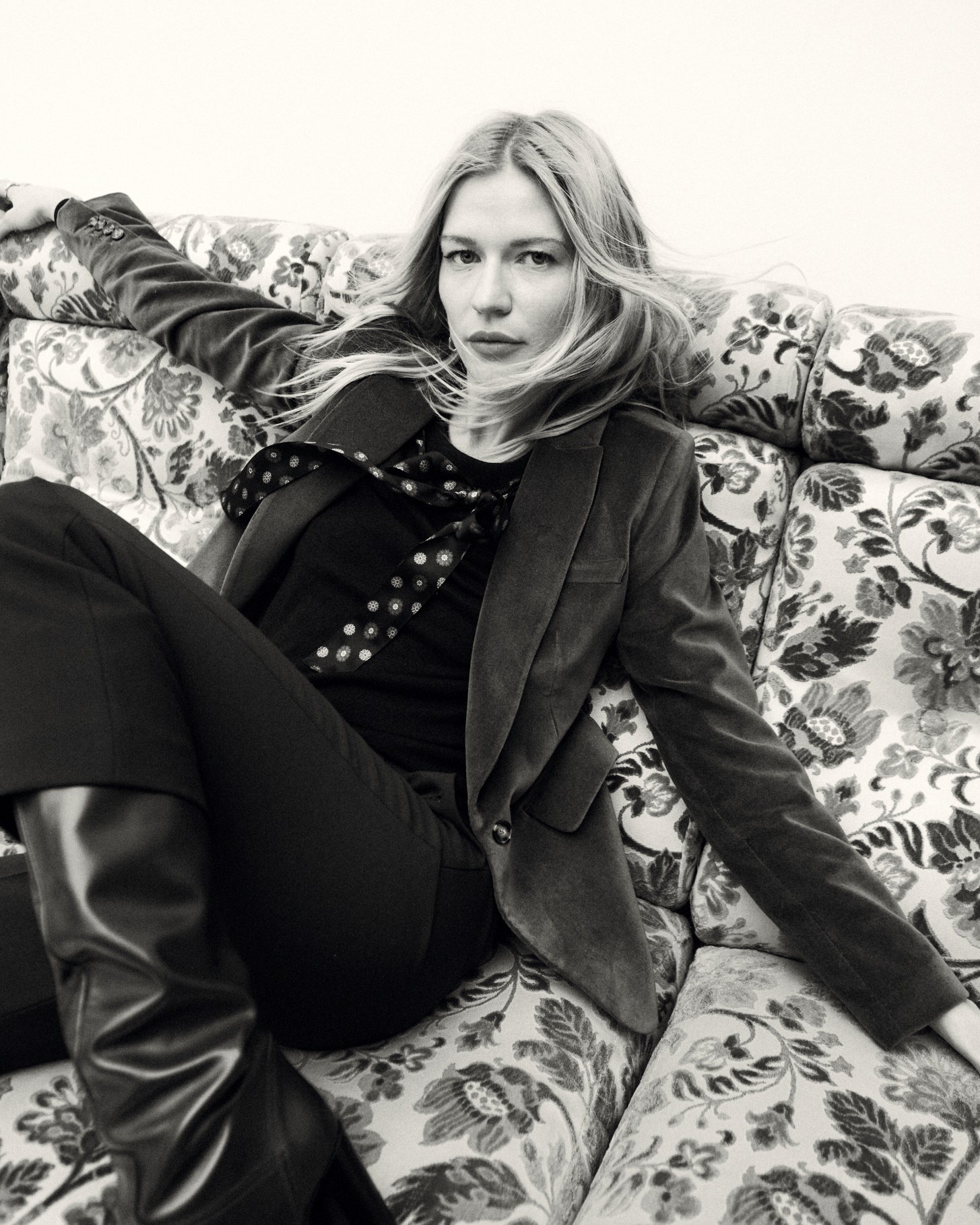 LOOKBOOK
SAISON AH24
CAROLL
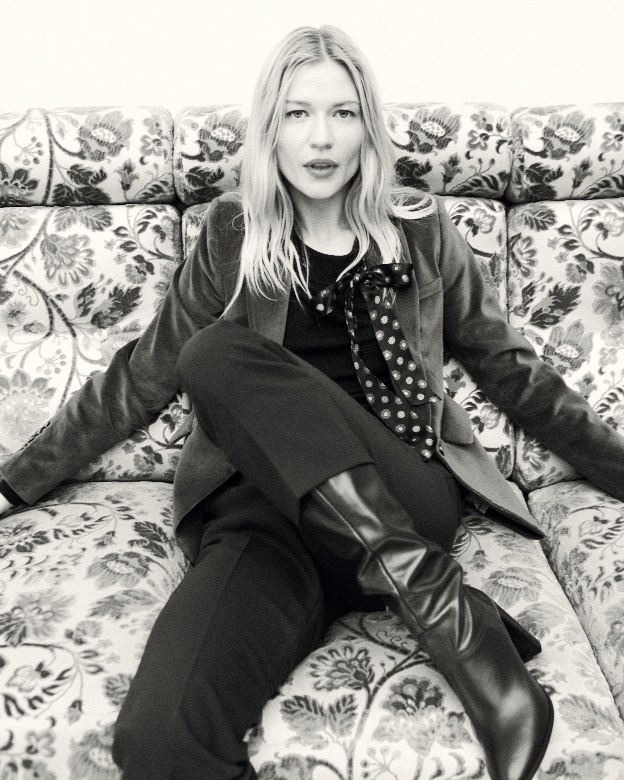 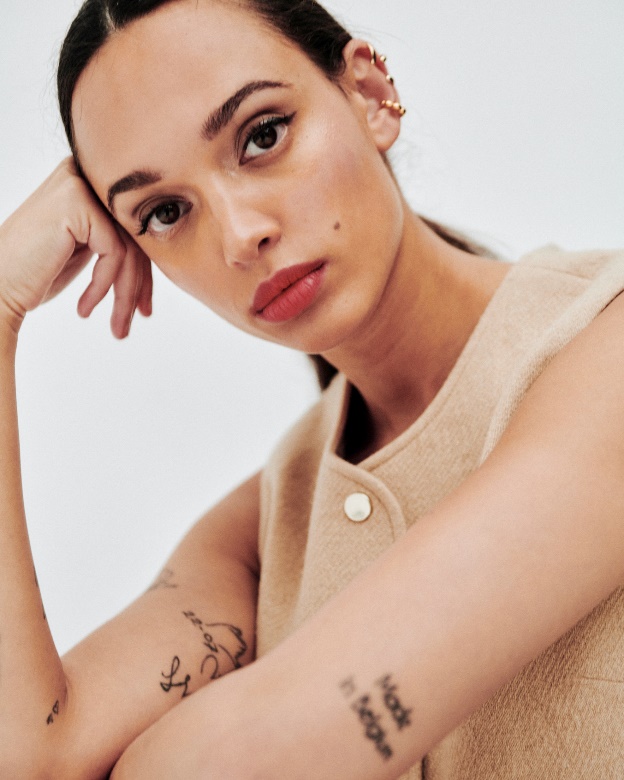 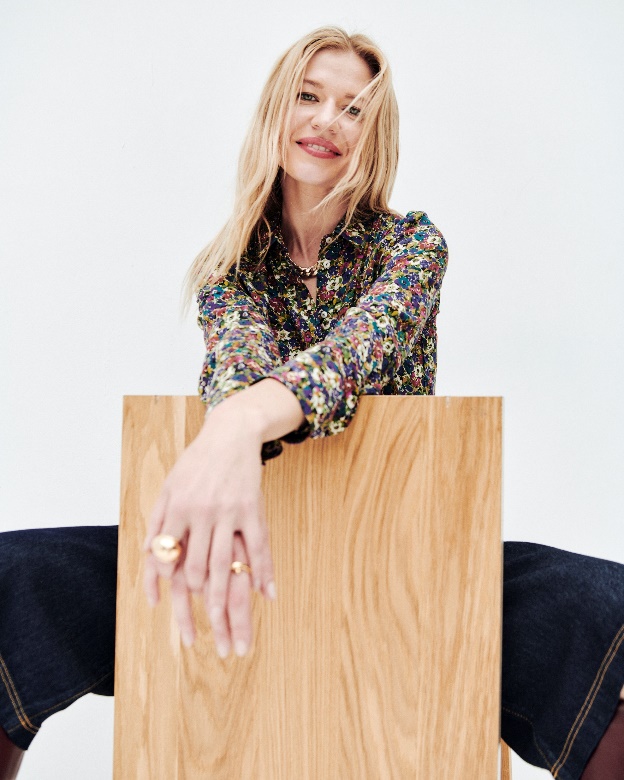 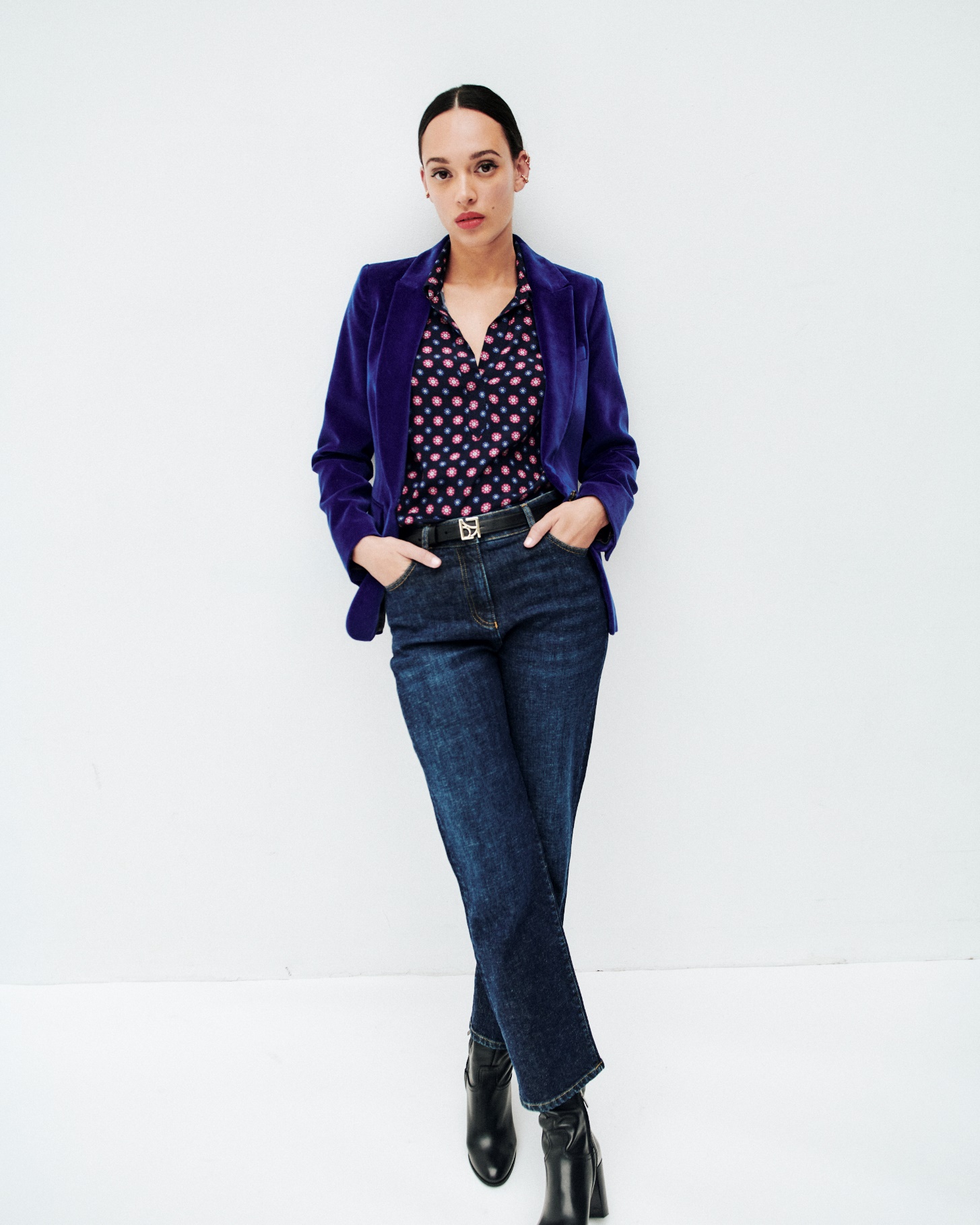 LOOKBOOK
SAISON AH24
CAROLL
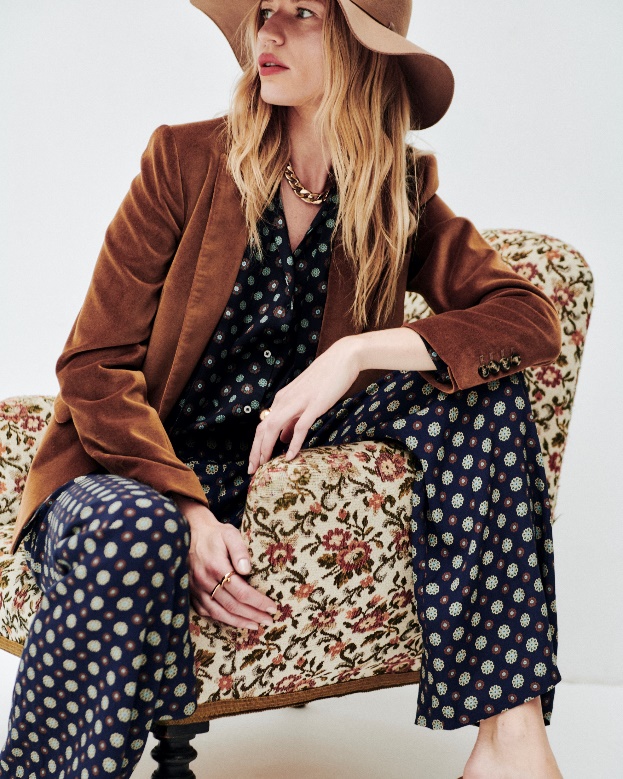 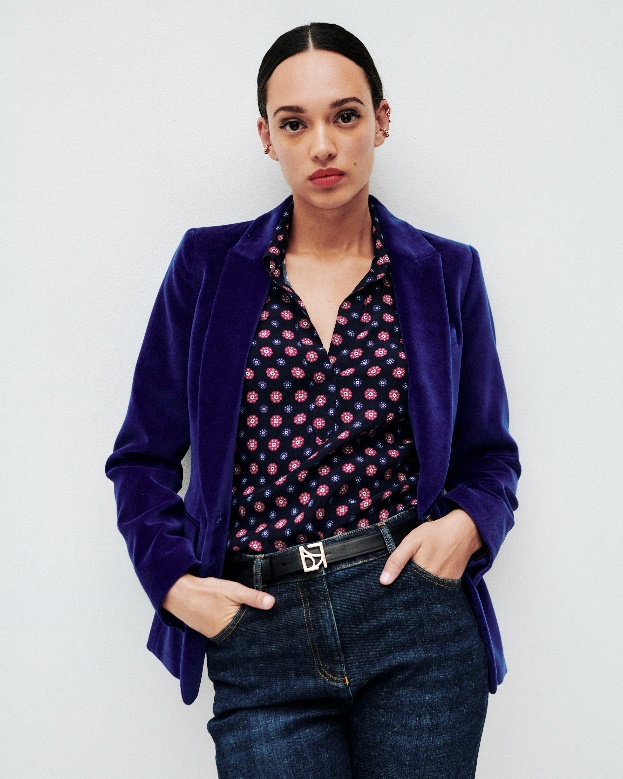 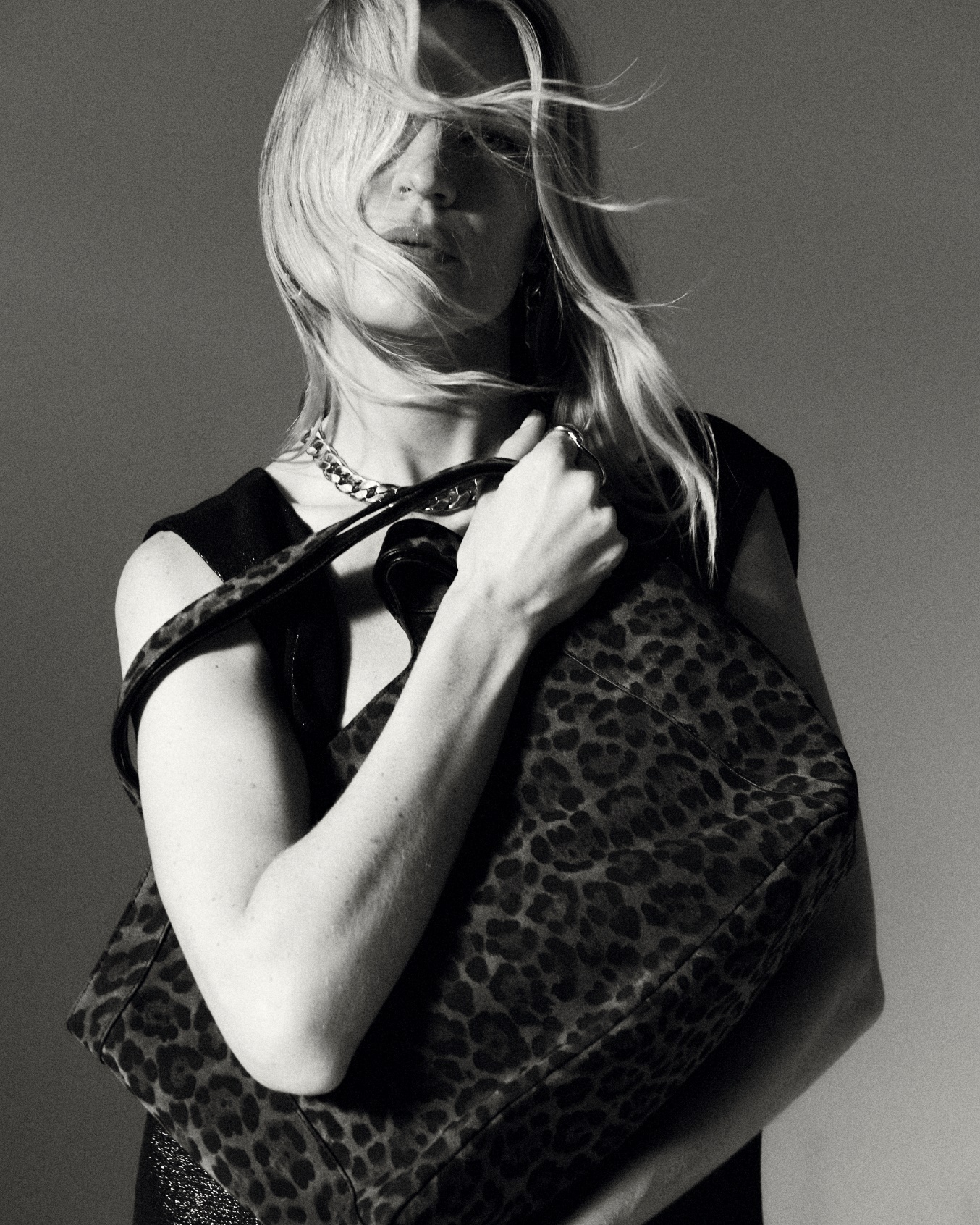 ANIMAL PRINT
SAISON AH24
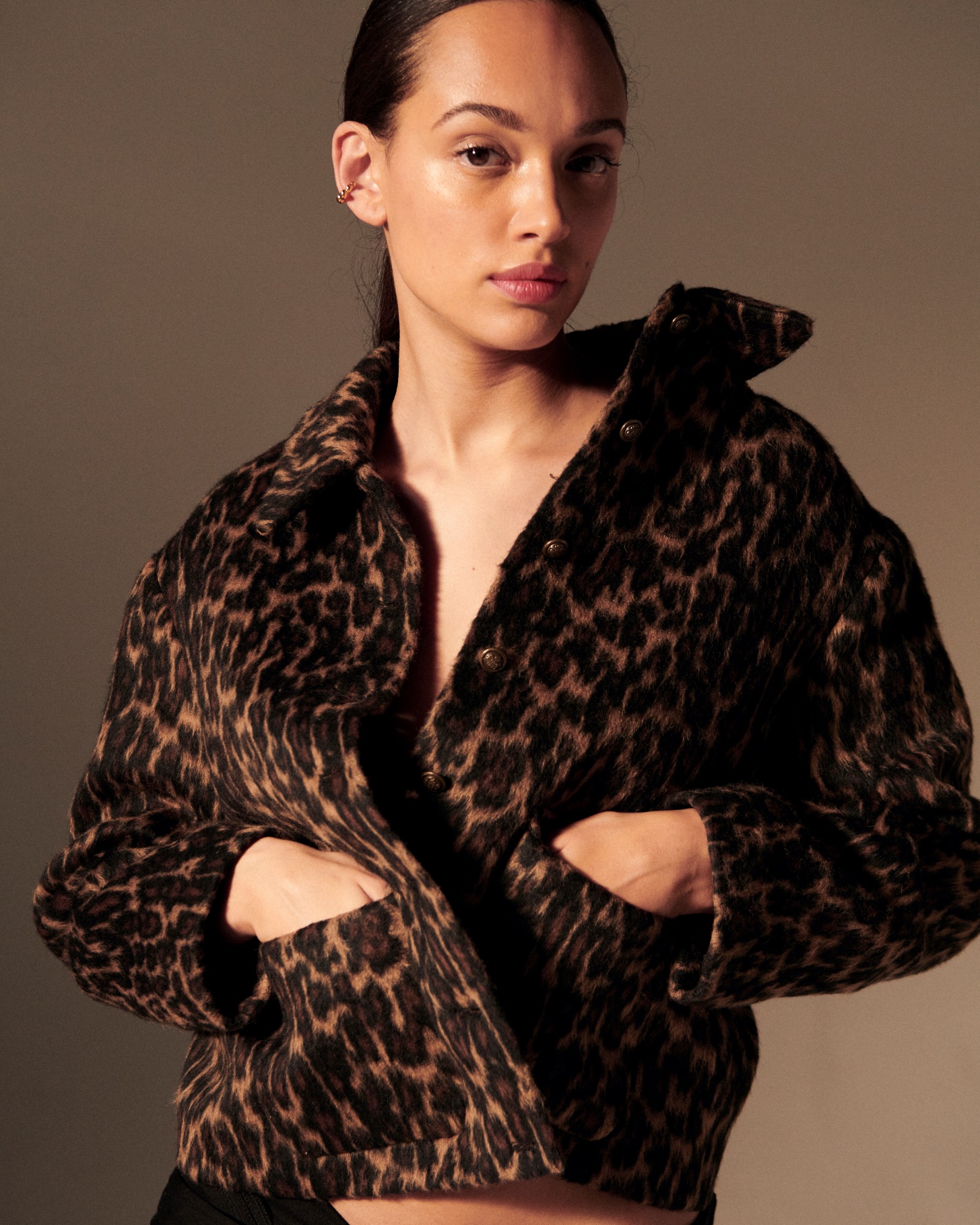 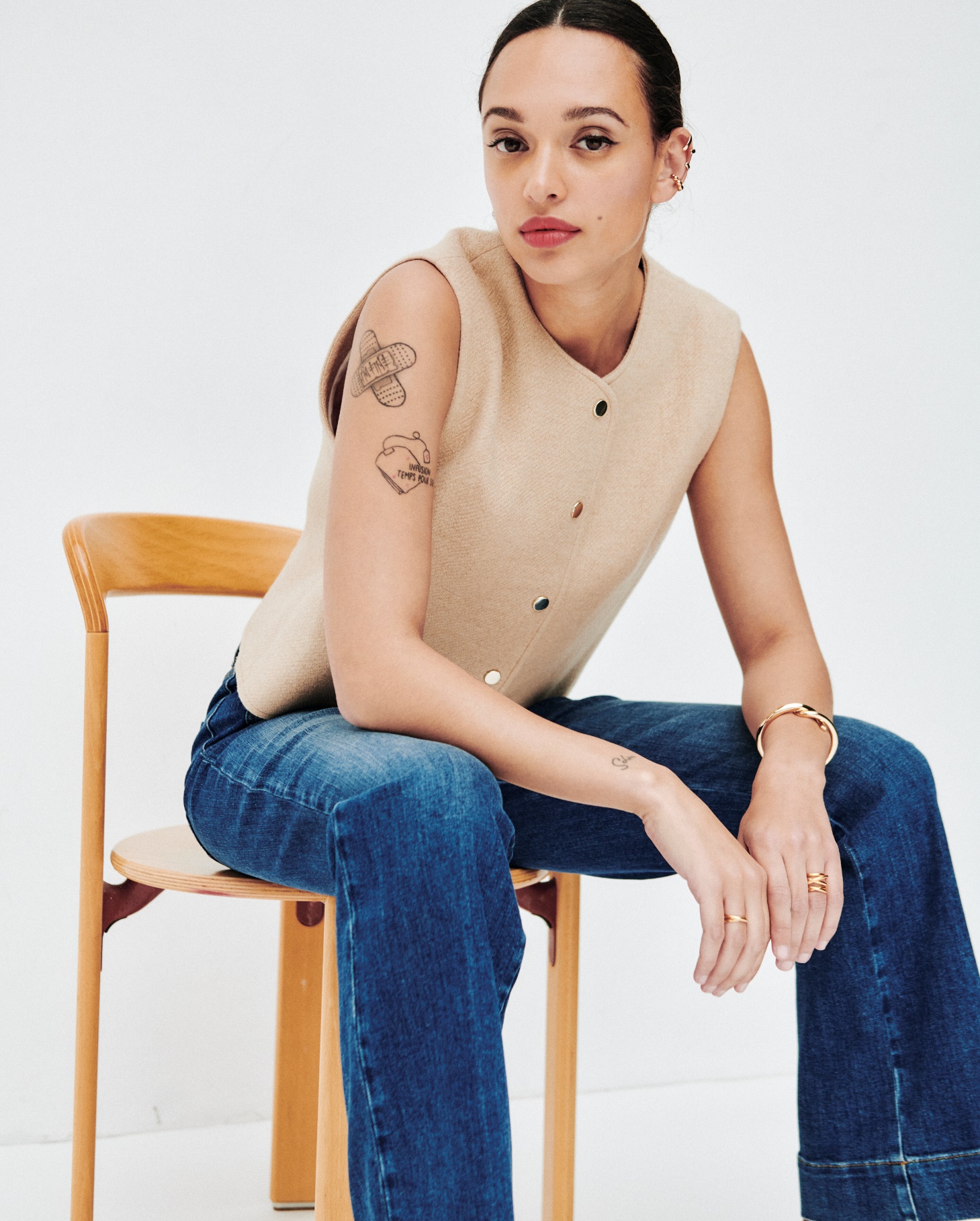 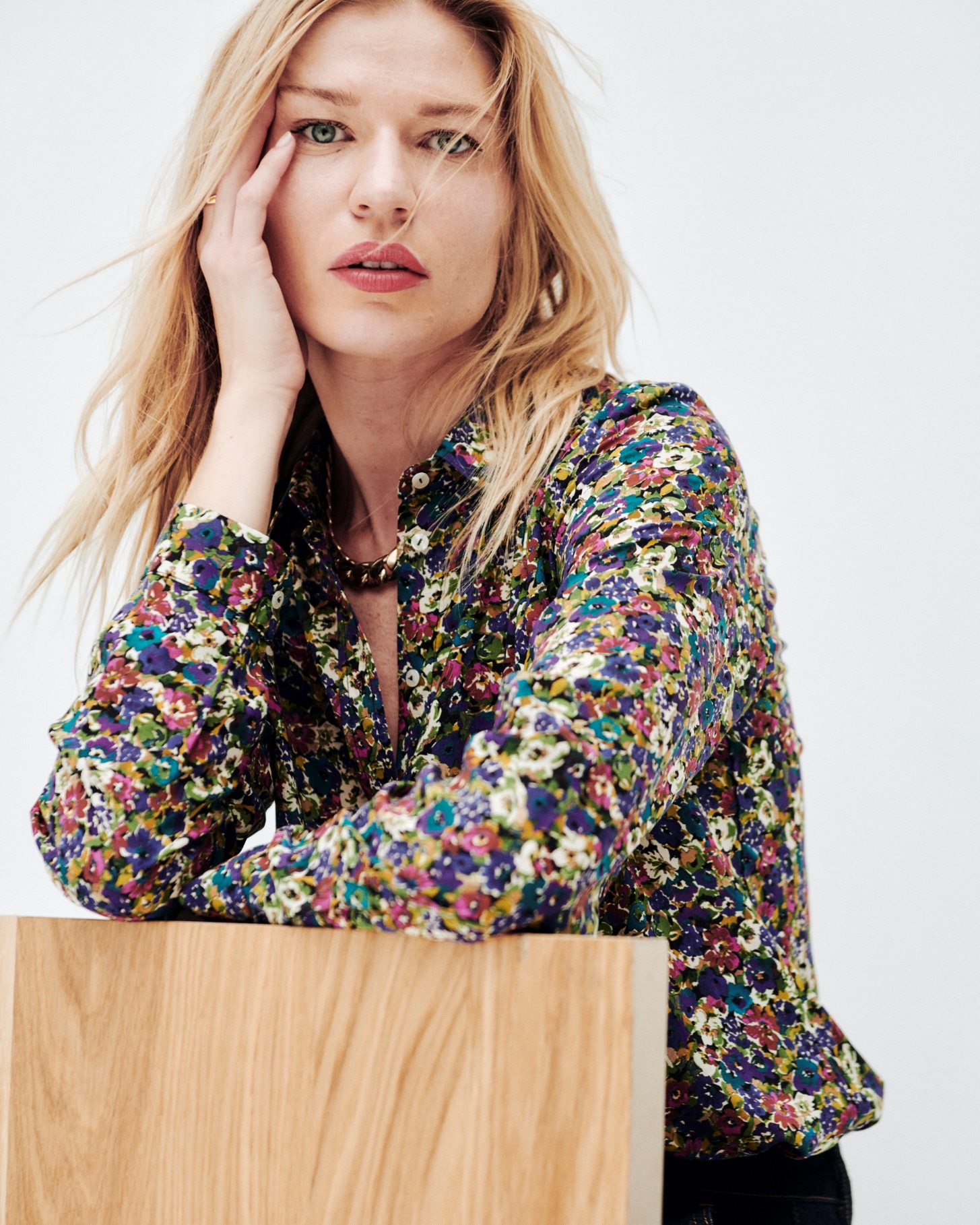 LOOKBOOK
SAISON AH24
CAROLL
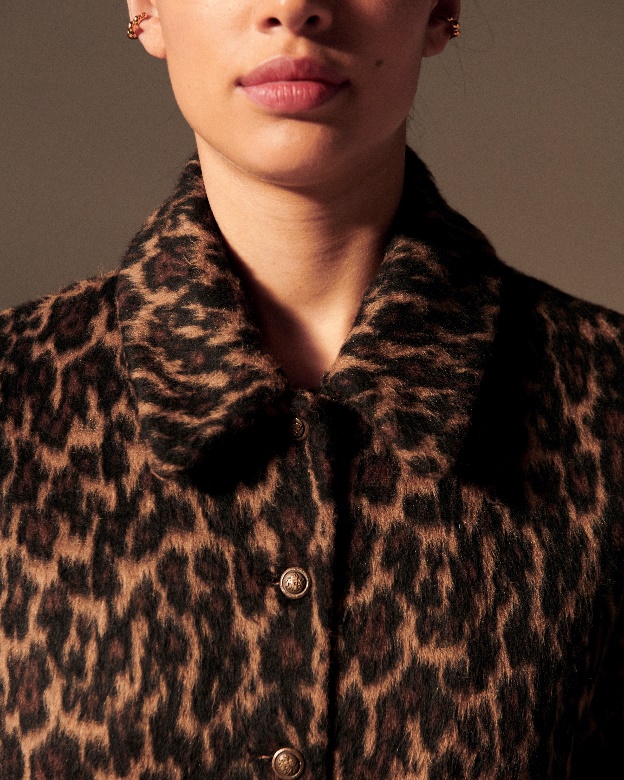 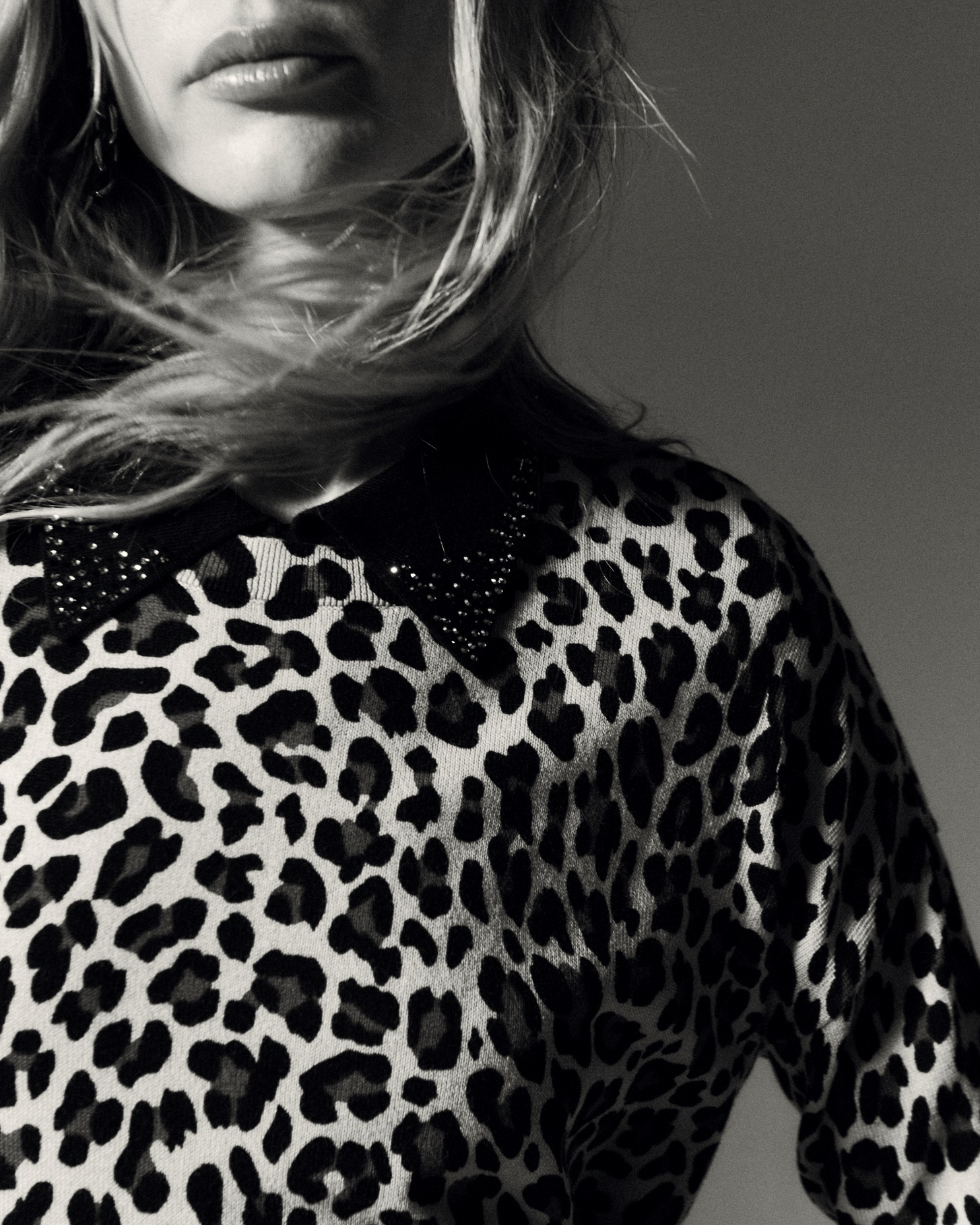 LOOKBOOK
SAISON AH24
CAROLL
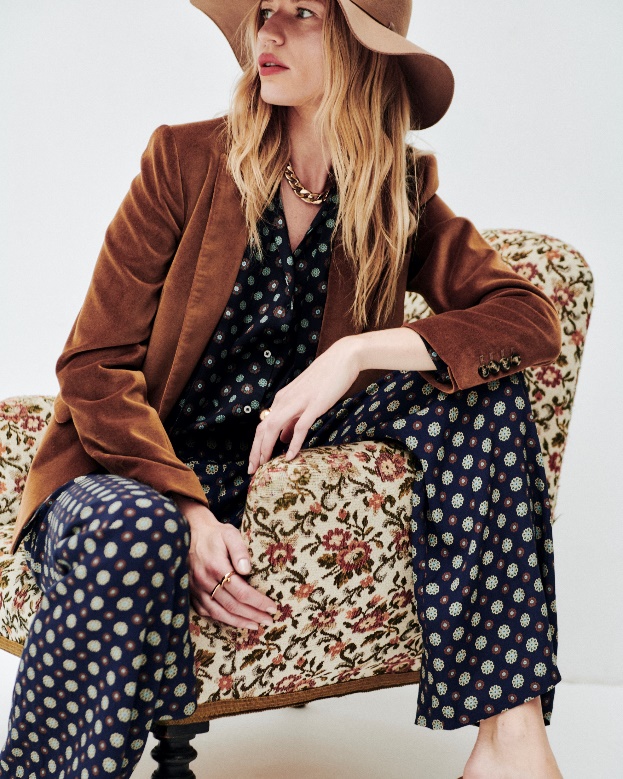 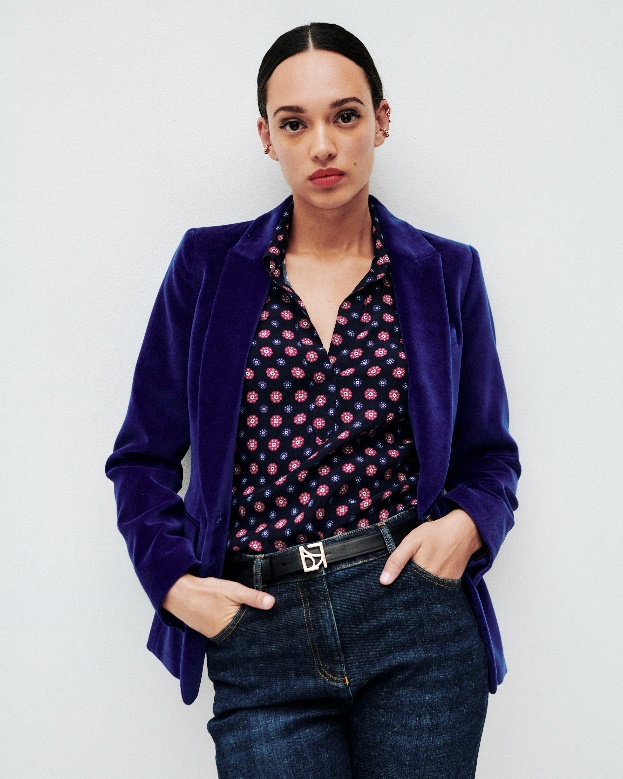 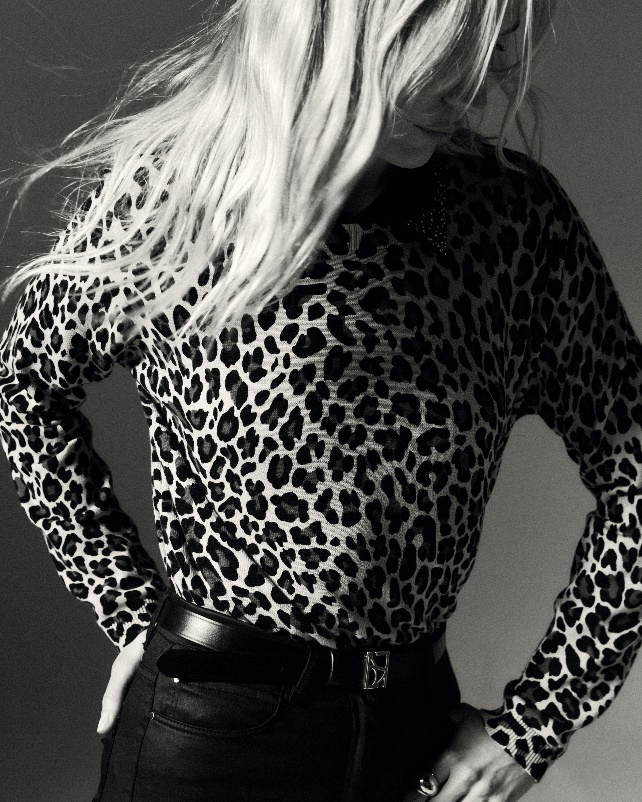 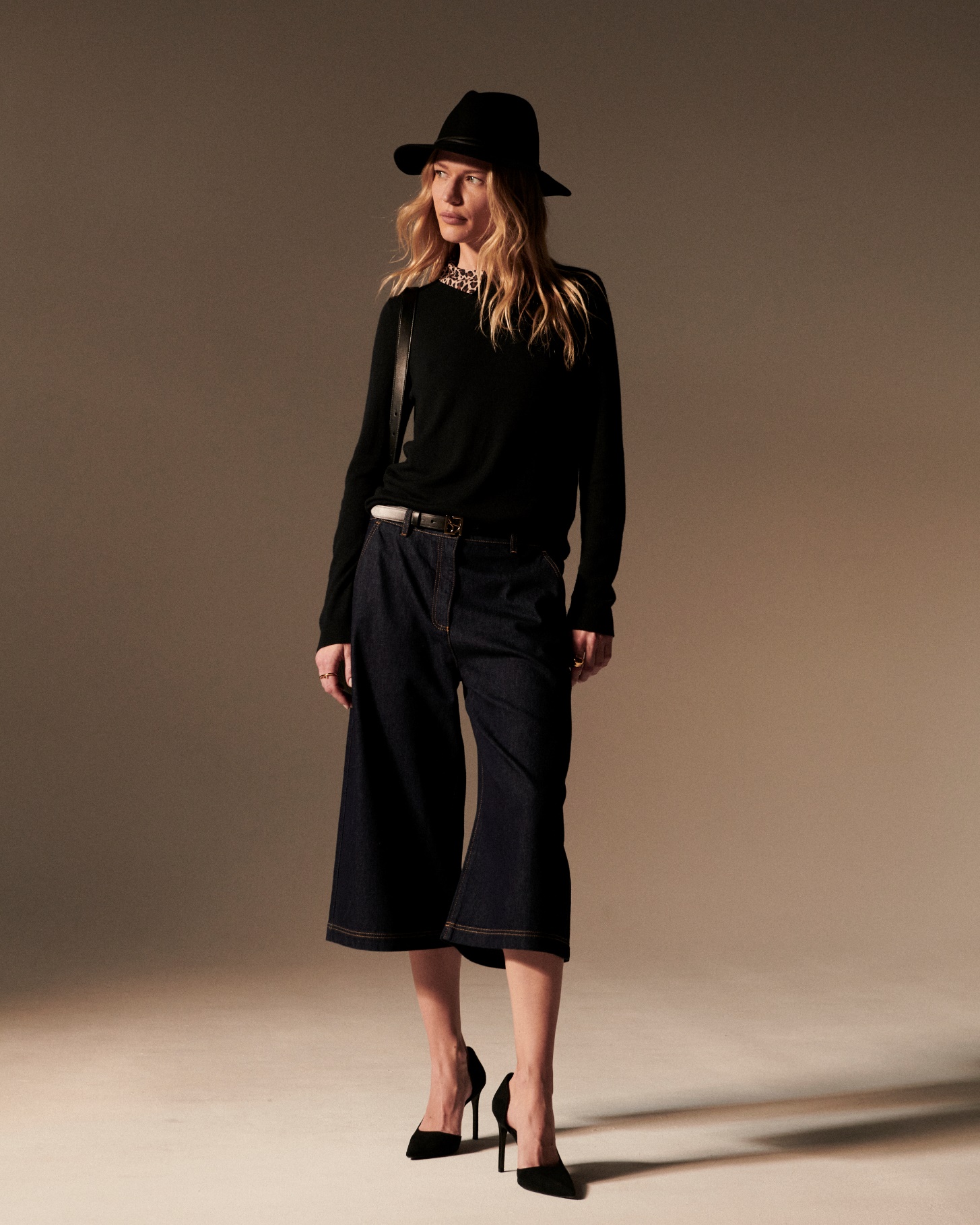 LOOKBOOK
SAISON AH24
CAROLL
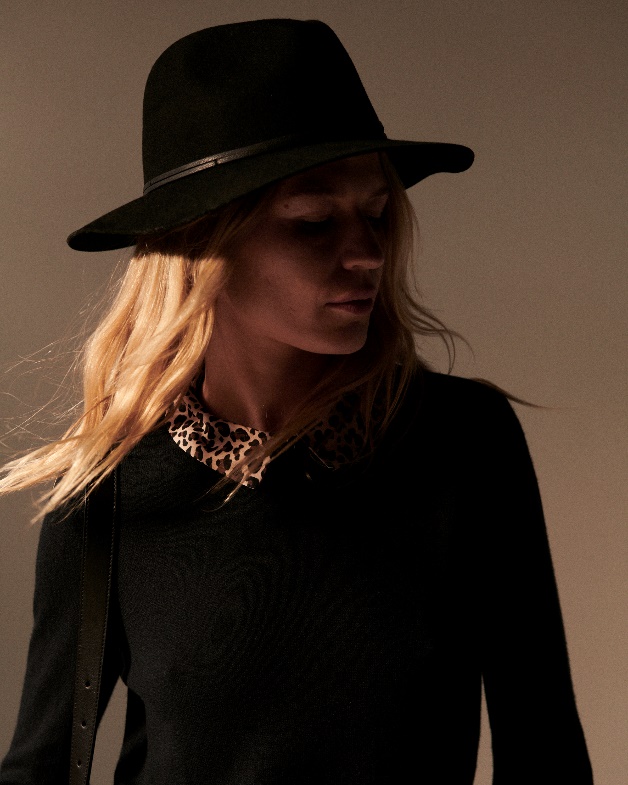 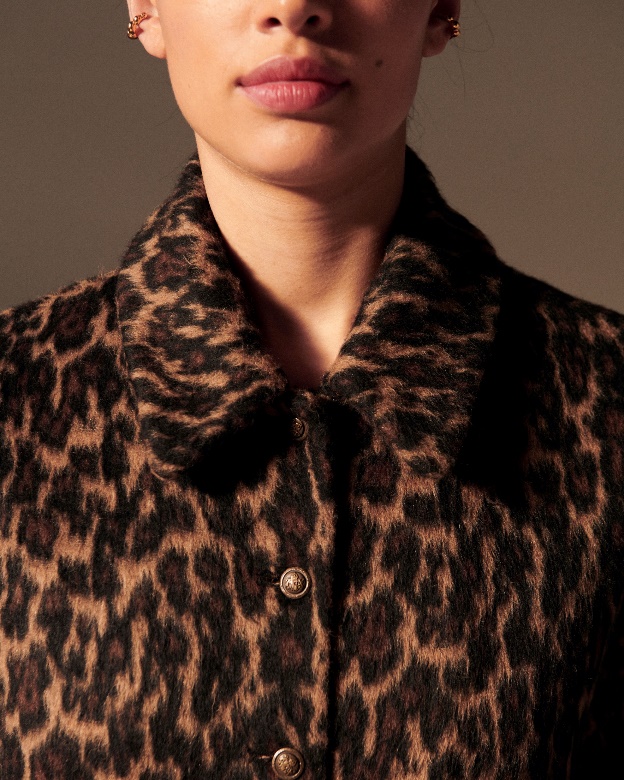 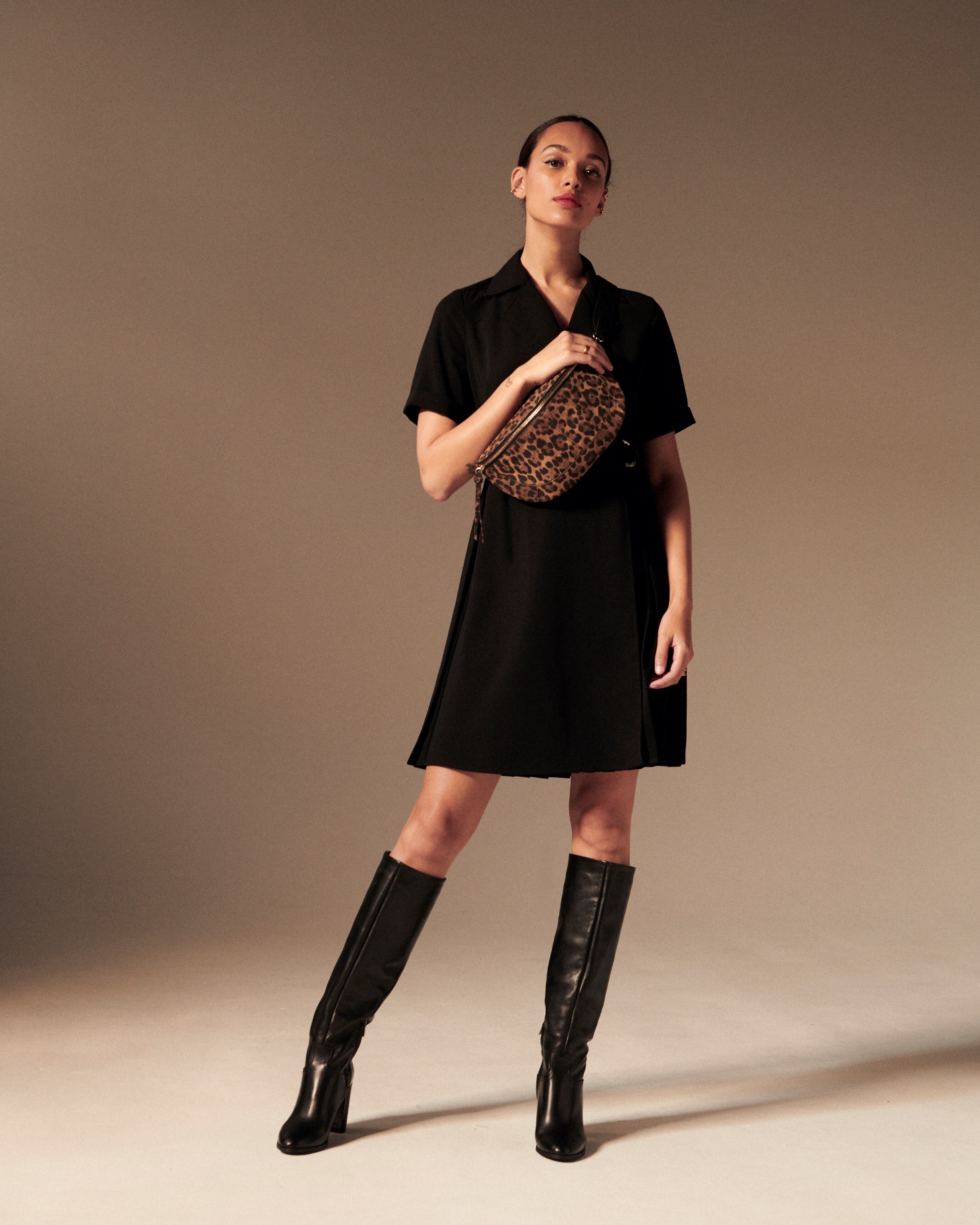 LOOKBOOK
SAISON AH24
CAROLL
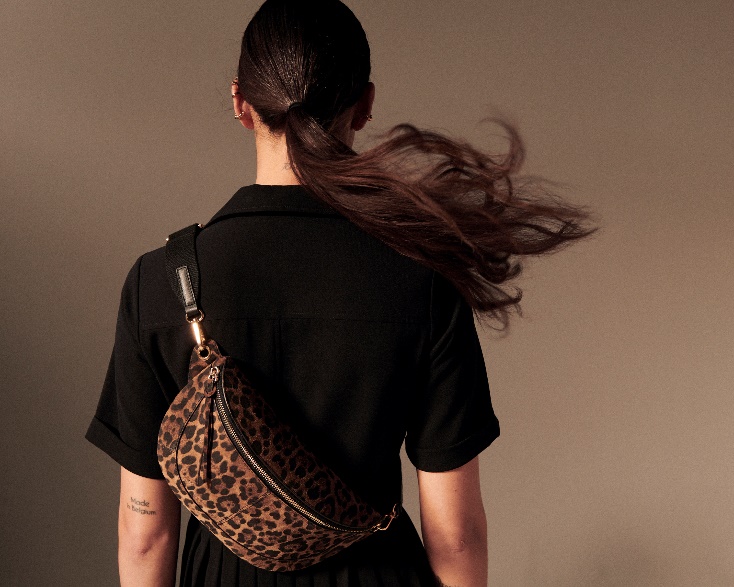 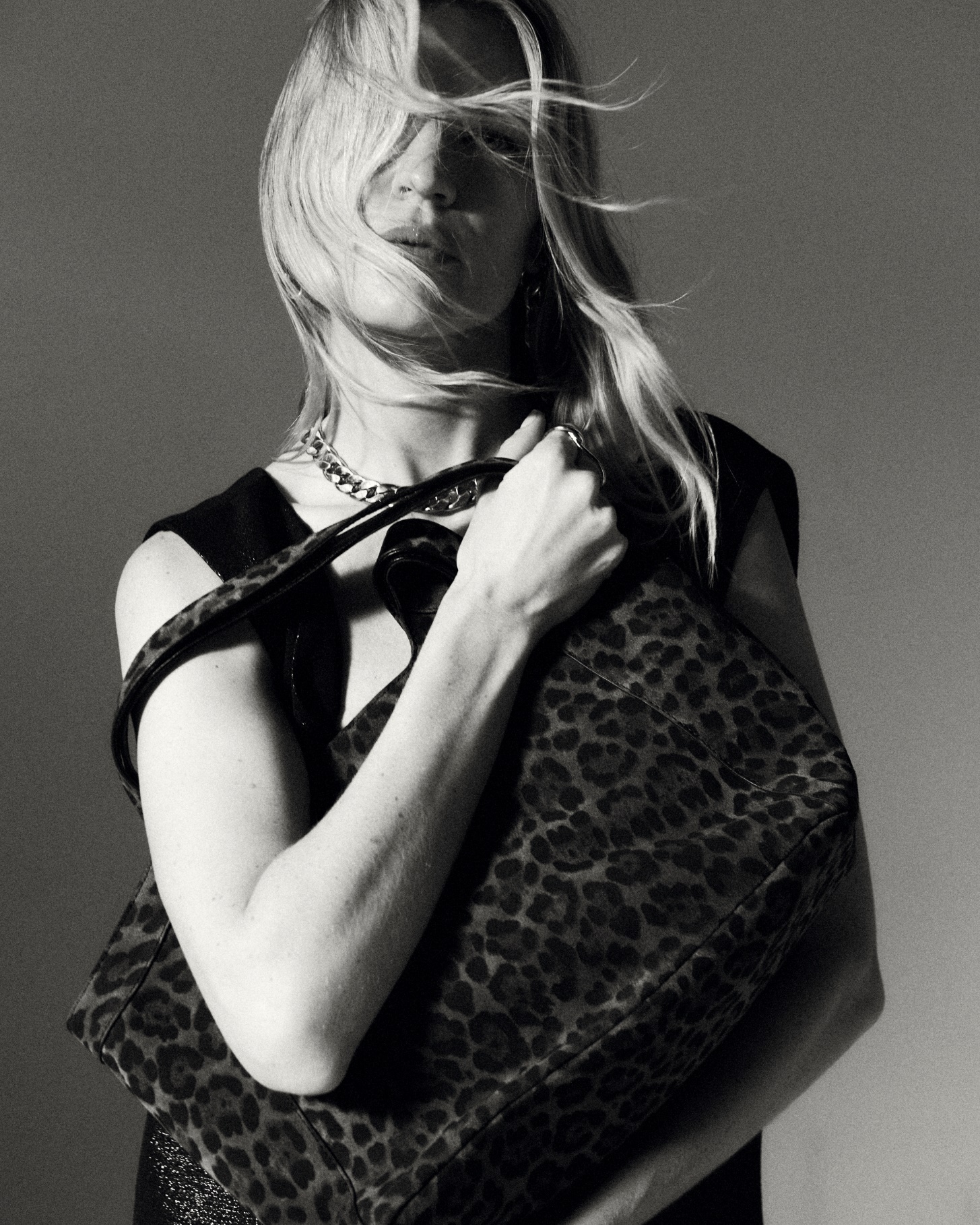 LOOKBOOK
SAISON AH24
CAROLL
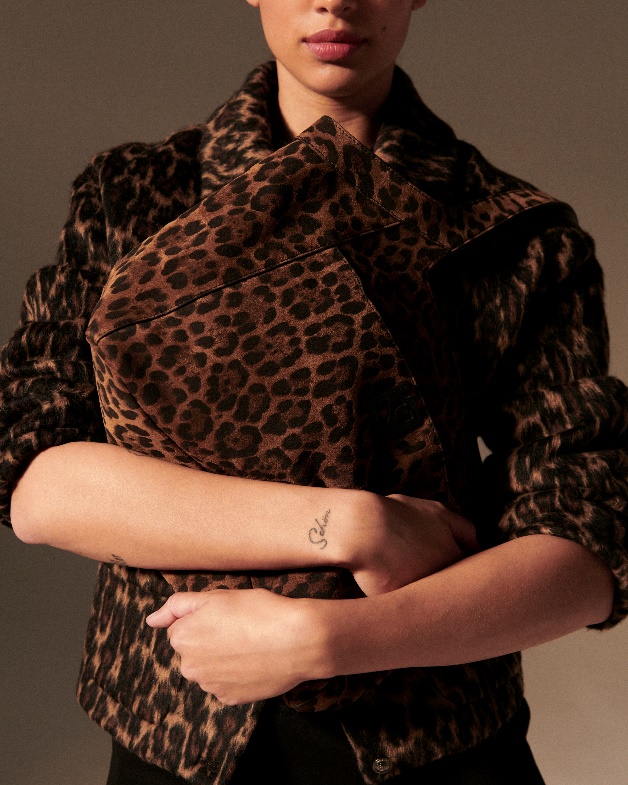 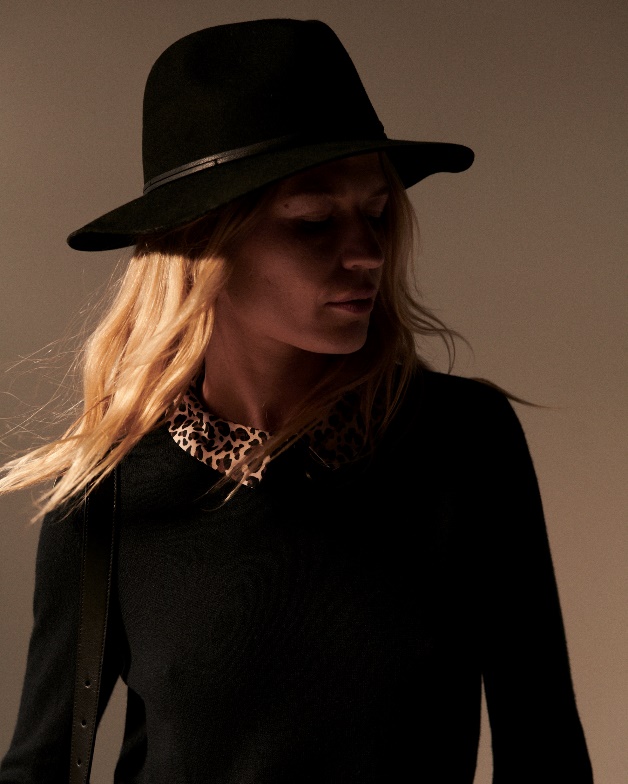 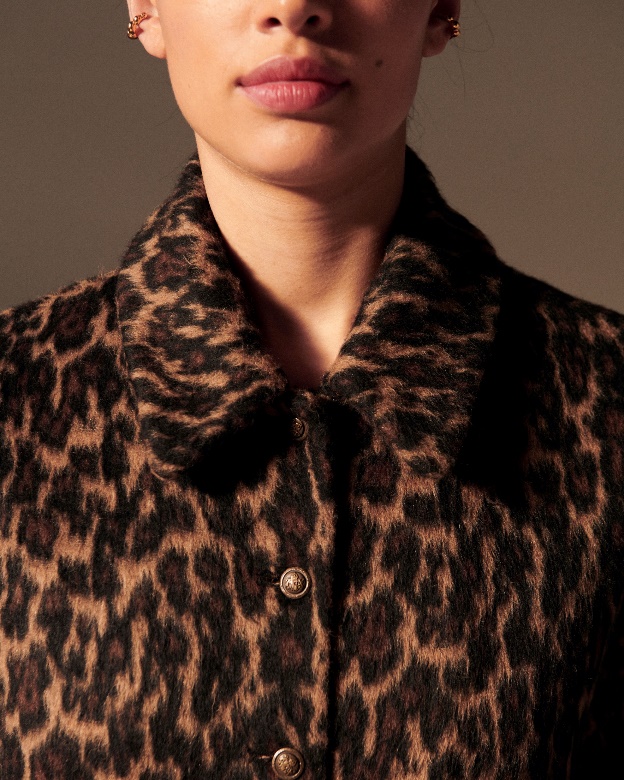 LOOKBOOK
SAISON AH24
CAROLL
PANTHERE
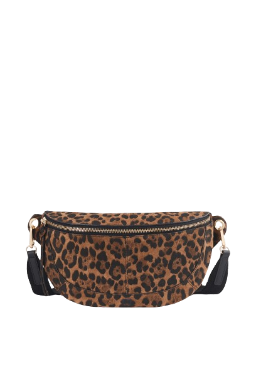 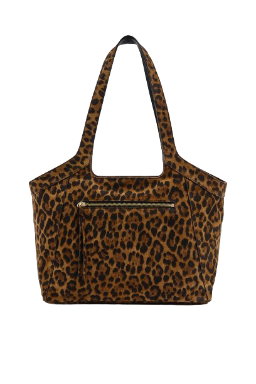 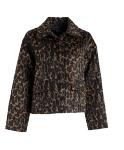 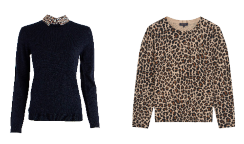 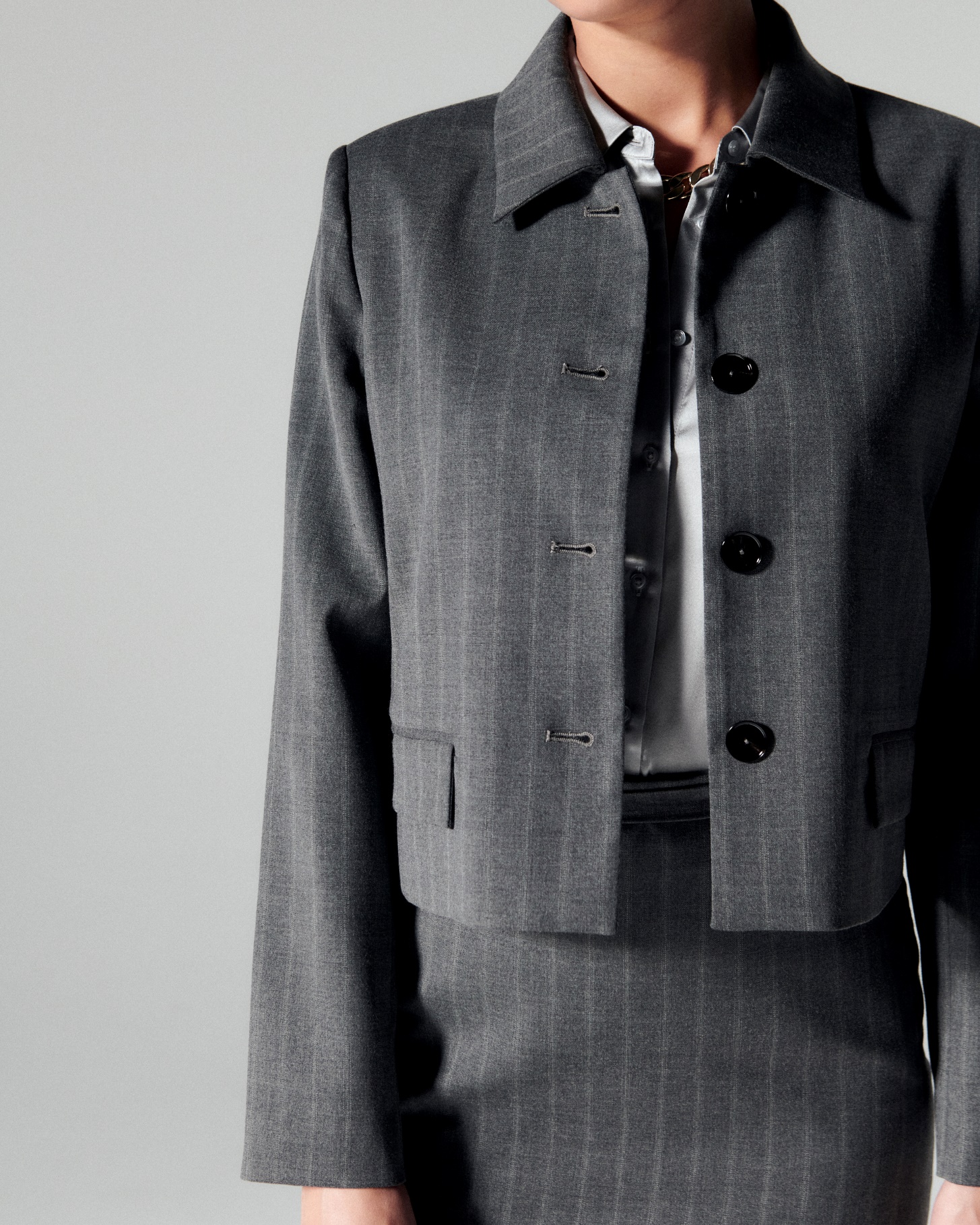 LOOKBOOK
SAISON AH24
CAROLL
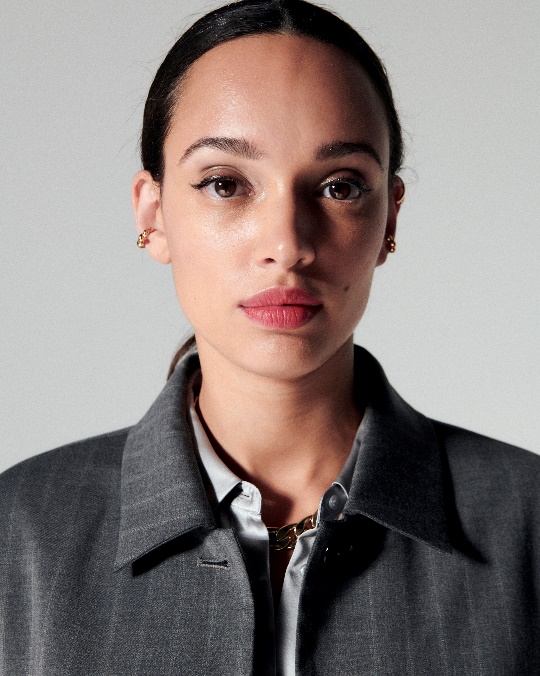 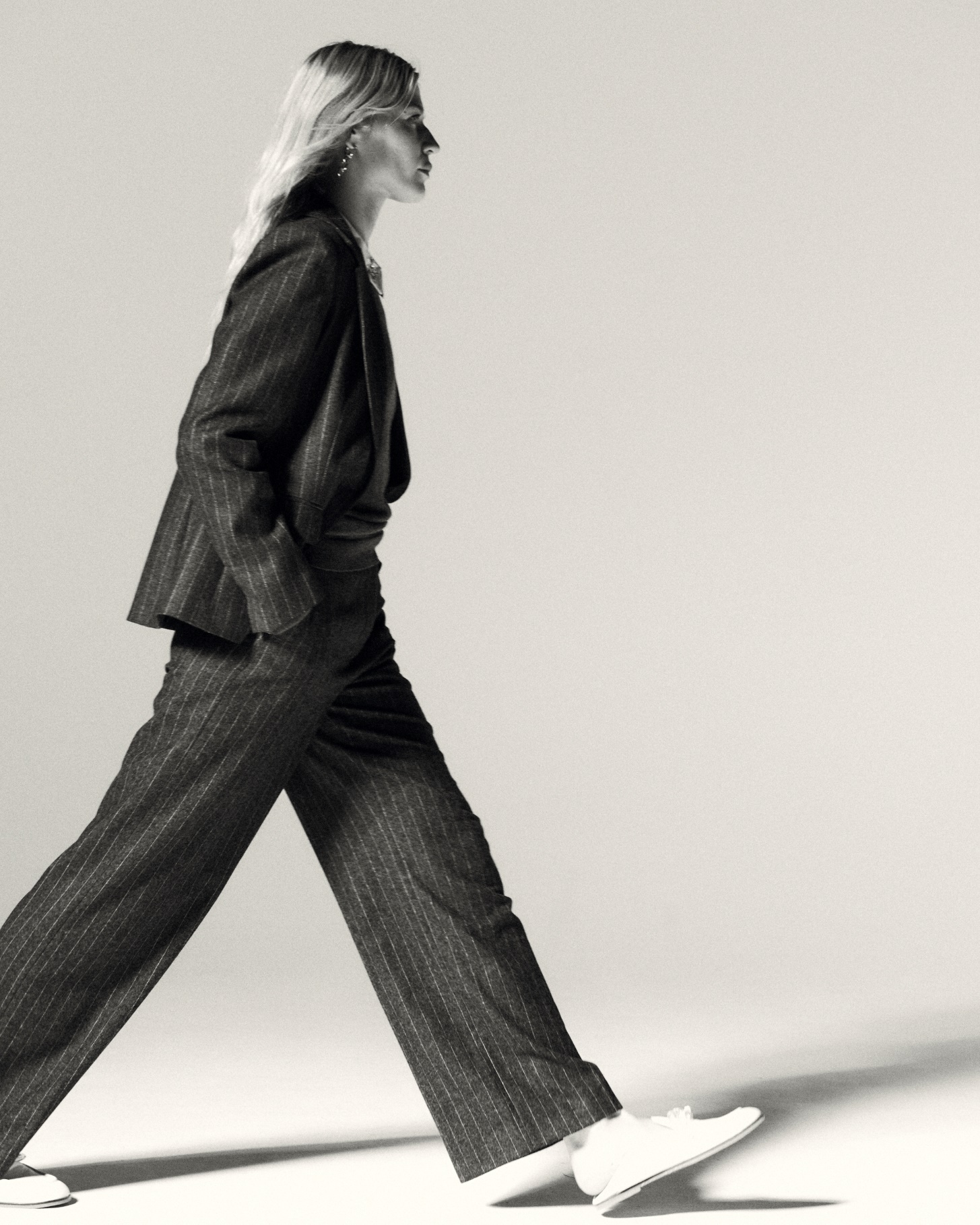 LOOKBOOK
SAISON AH24
CAROLL
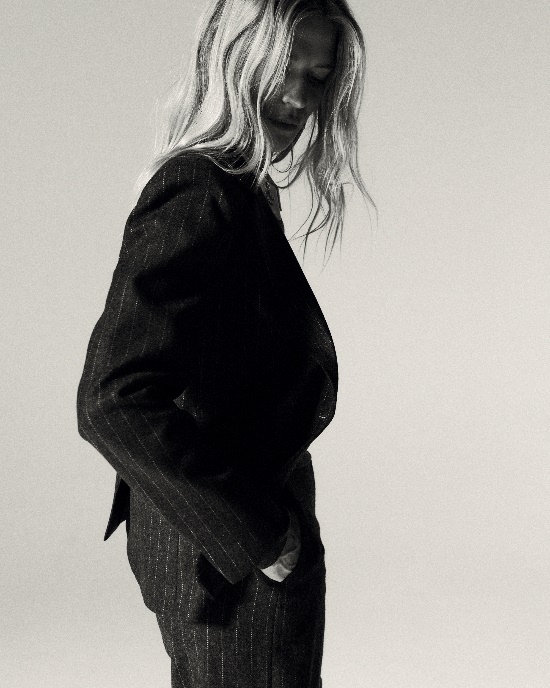 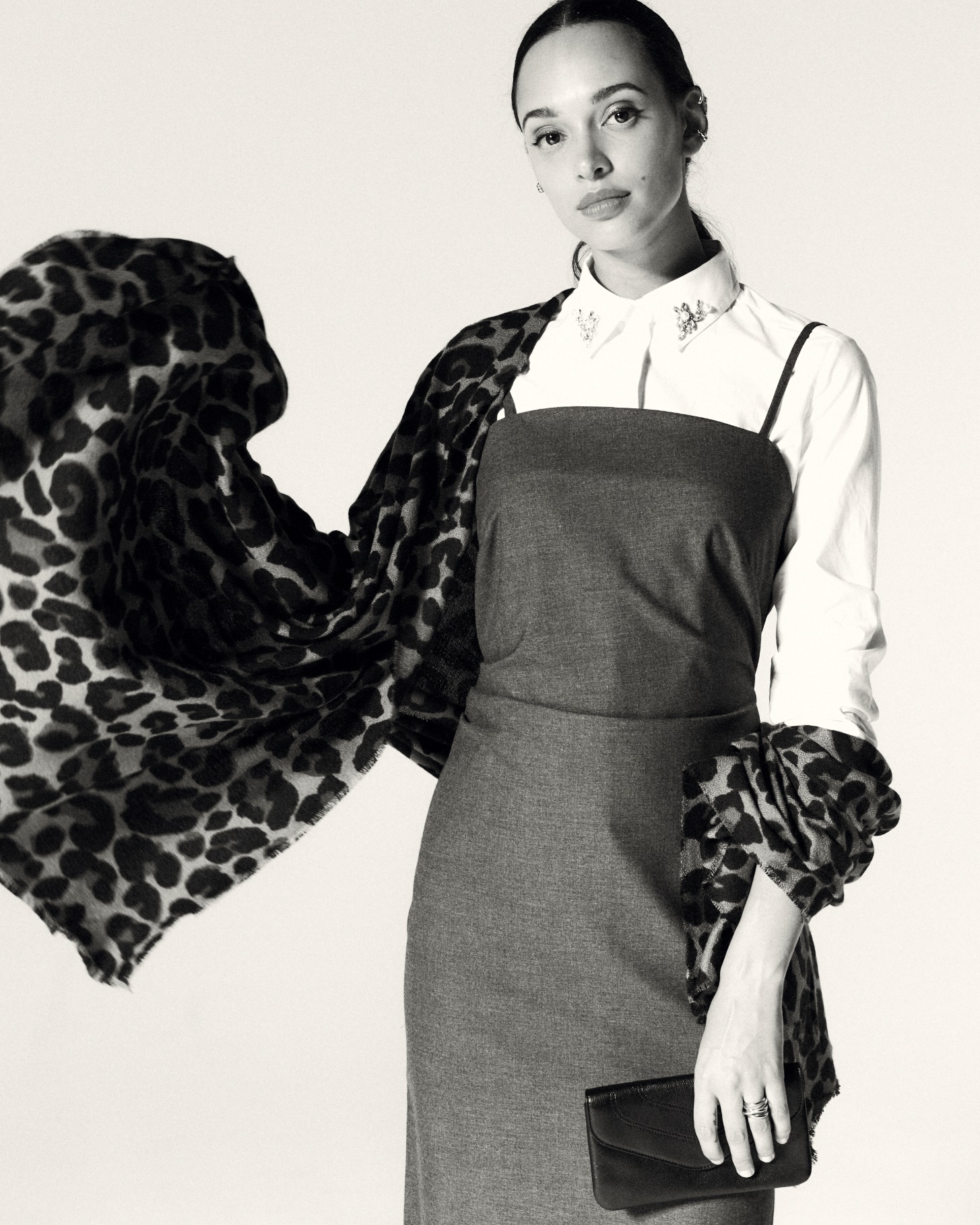 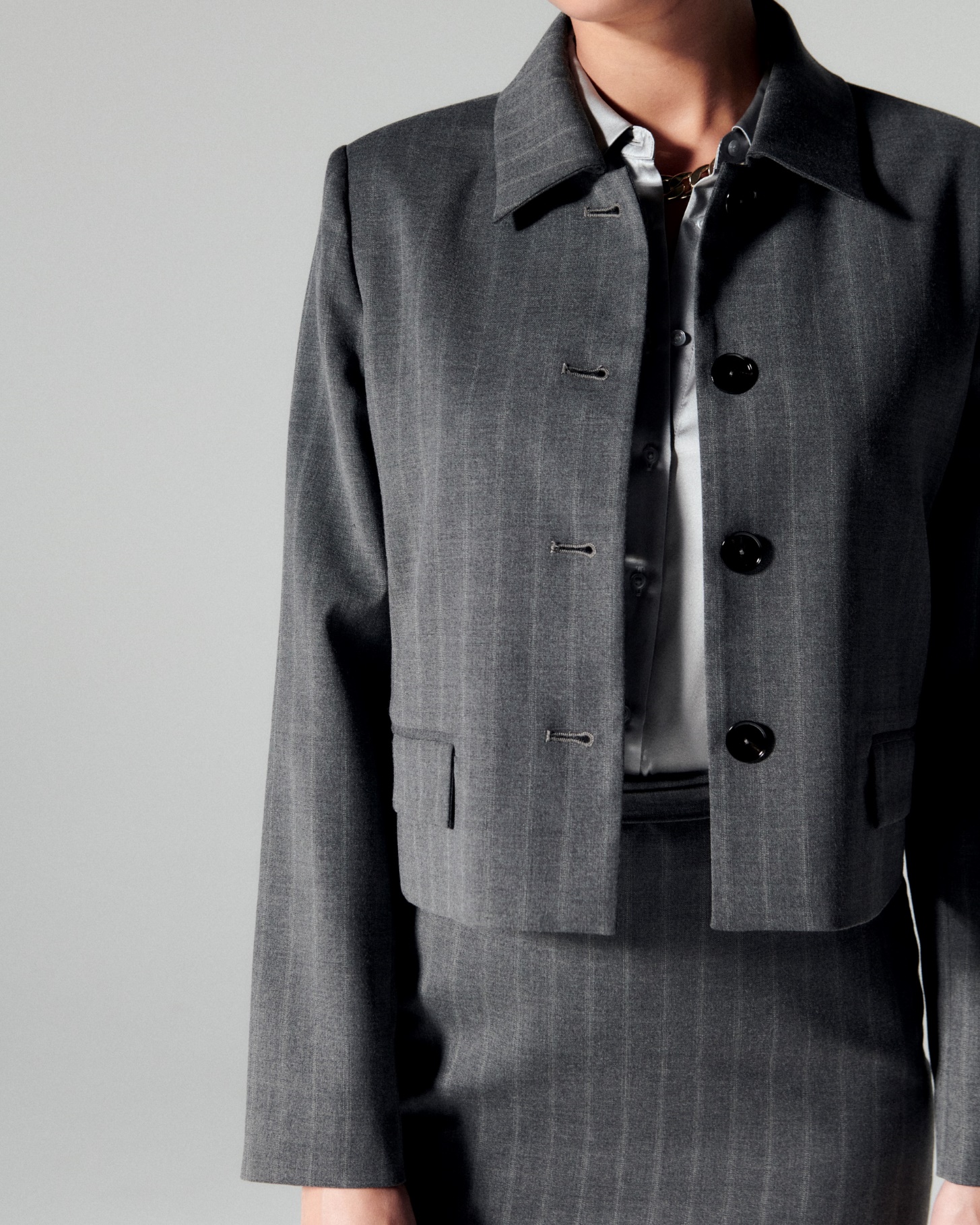 LOOKBOOK
SAISON AH24
CAROLL
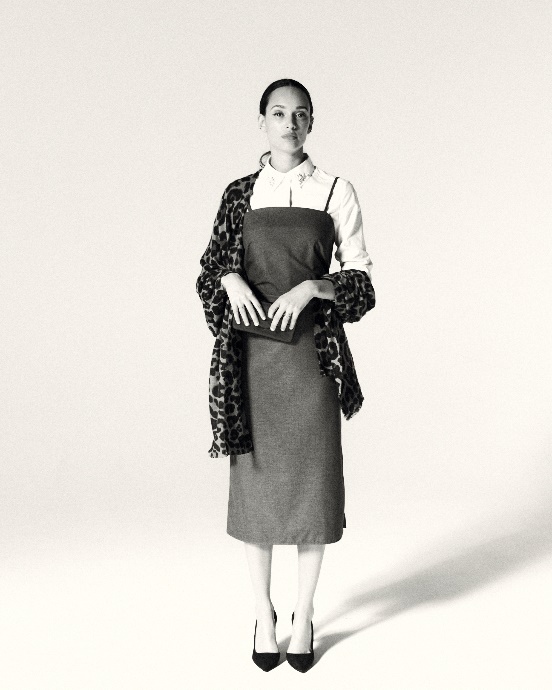 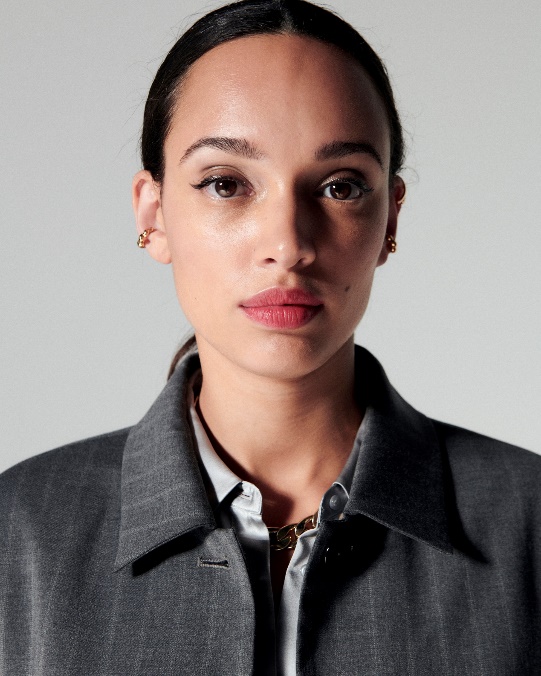 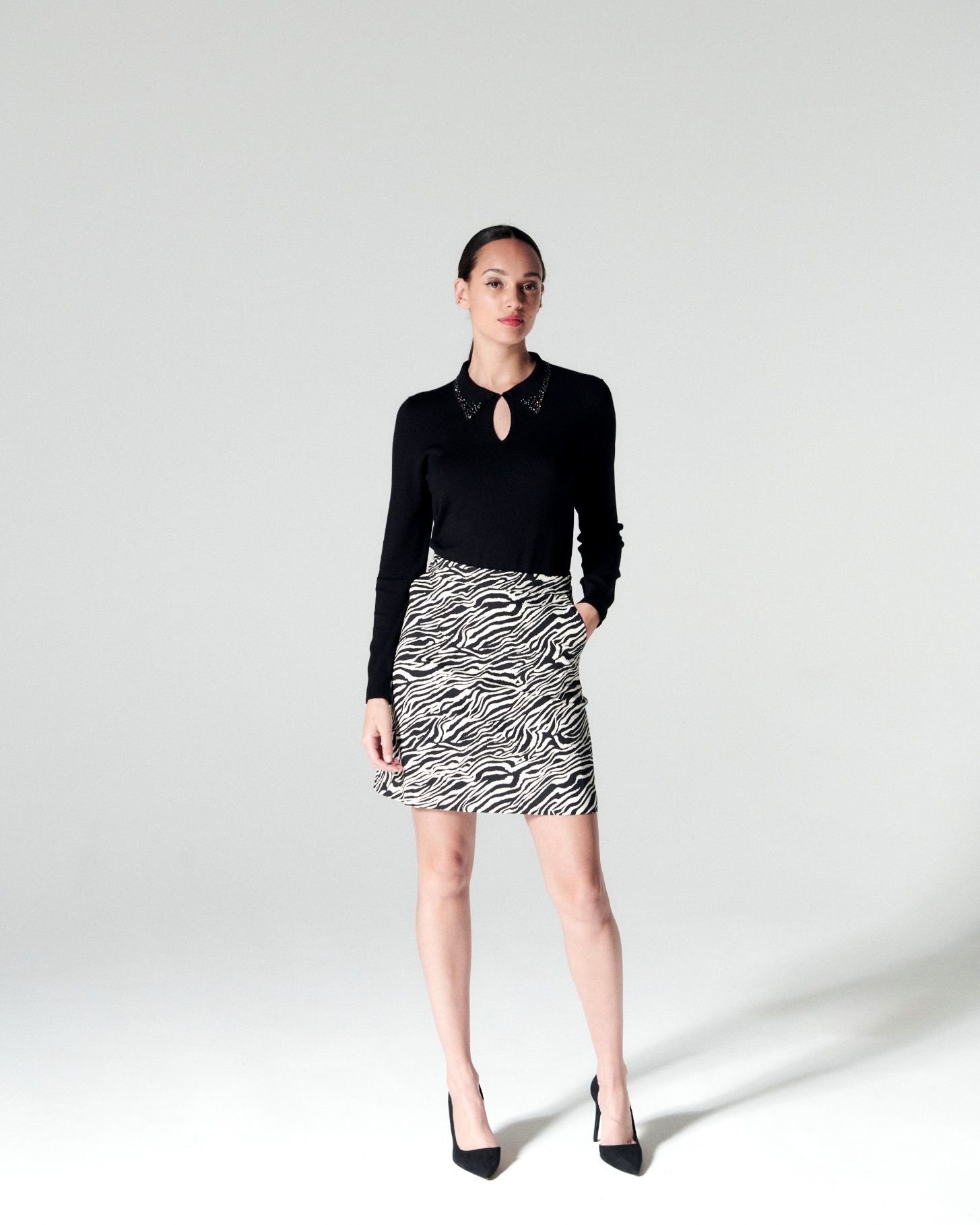 LOOKBOOK
SAISON AH24
CAROLL
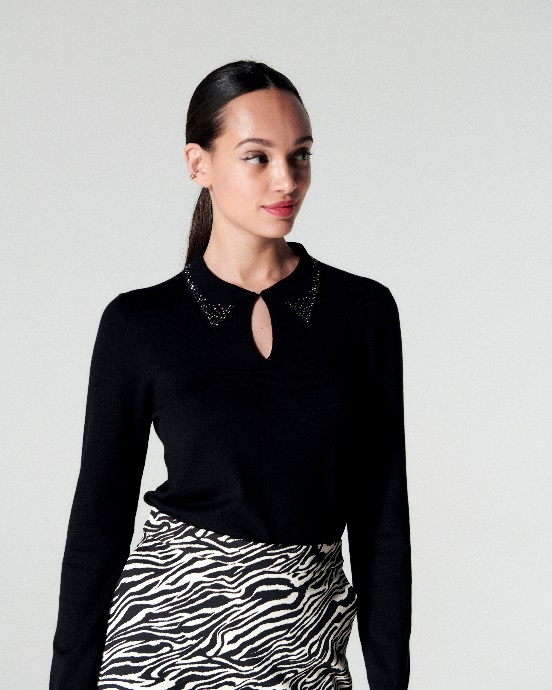 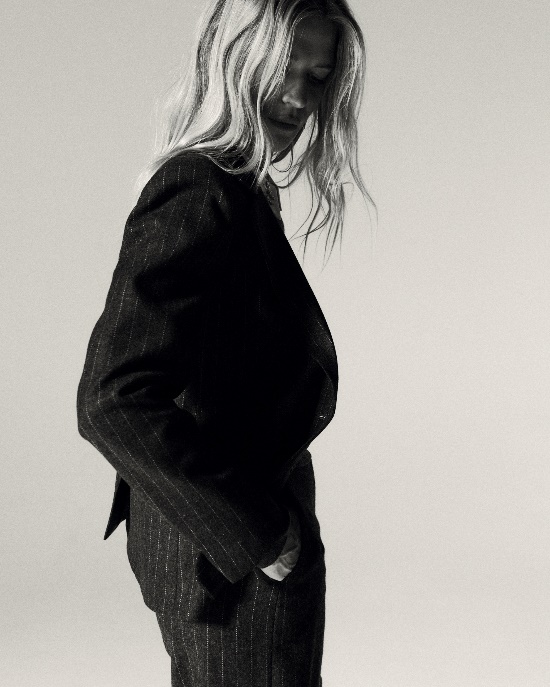 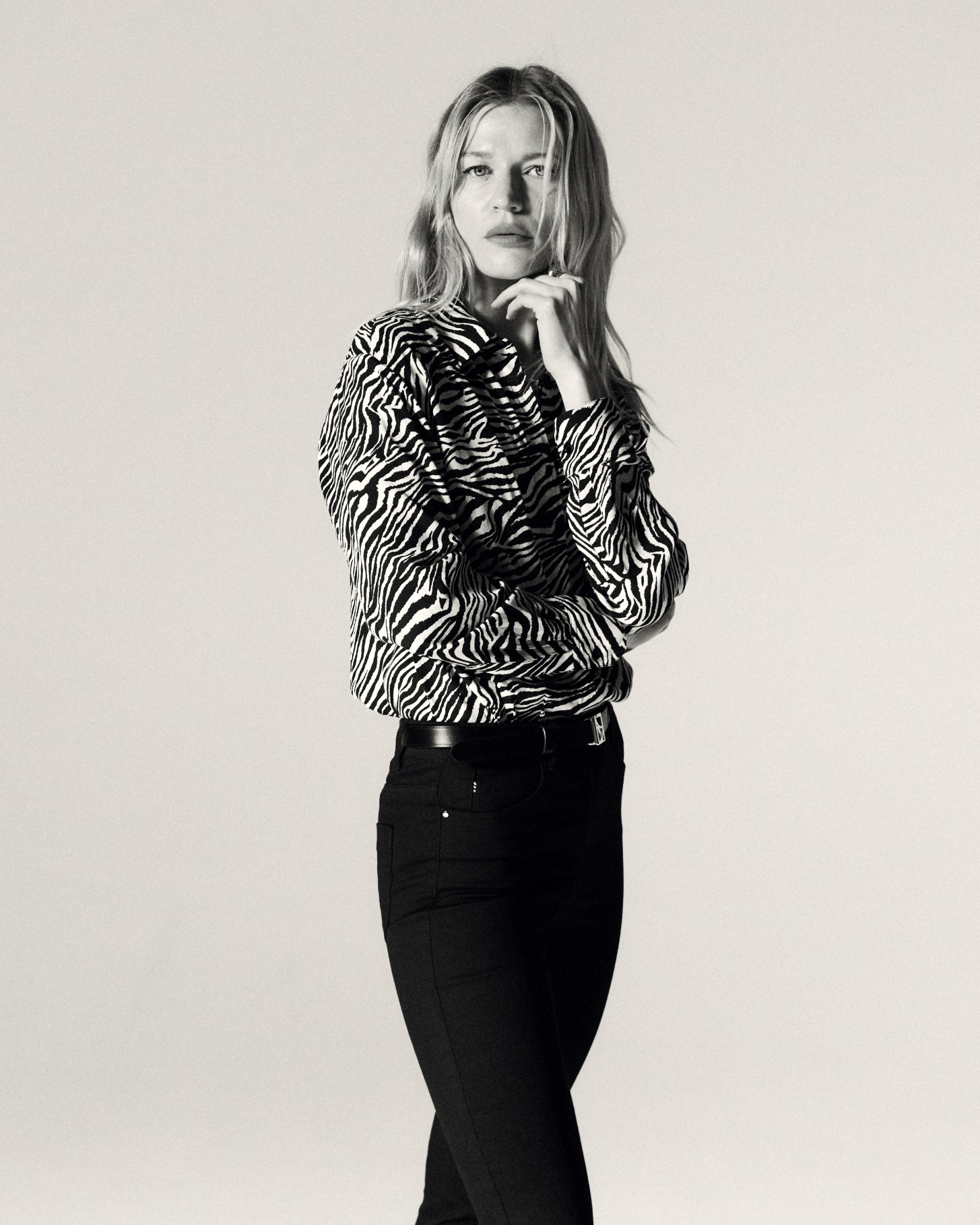 LOOKBOOK
SAISON AH24
CAROLL
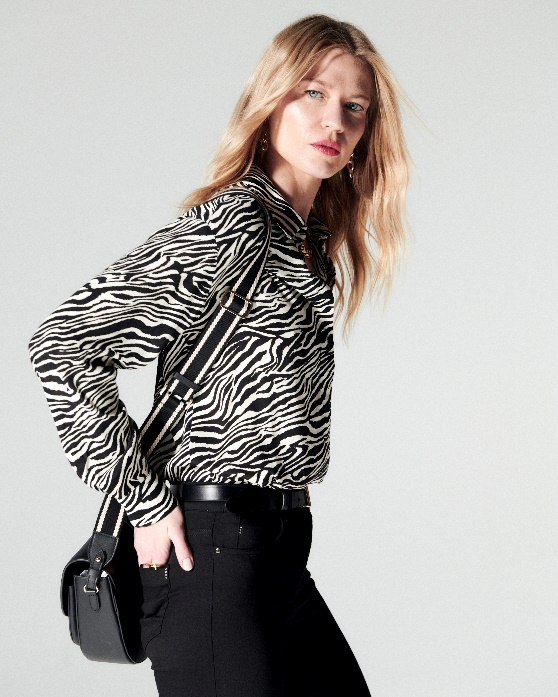 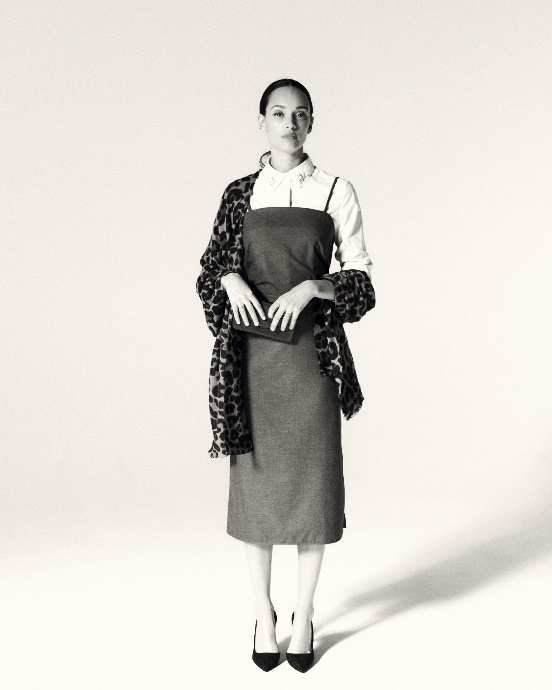 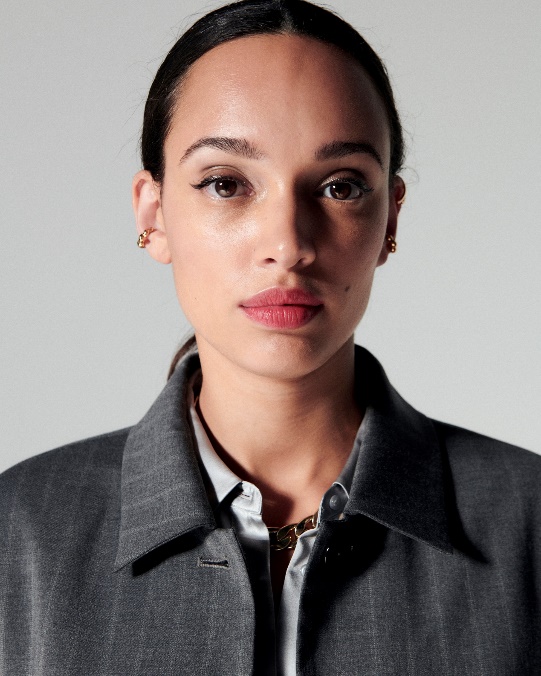 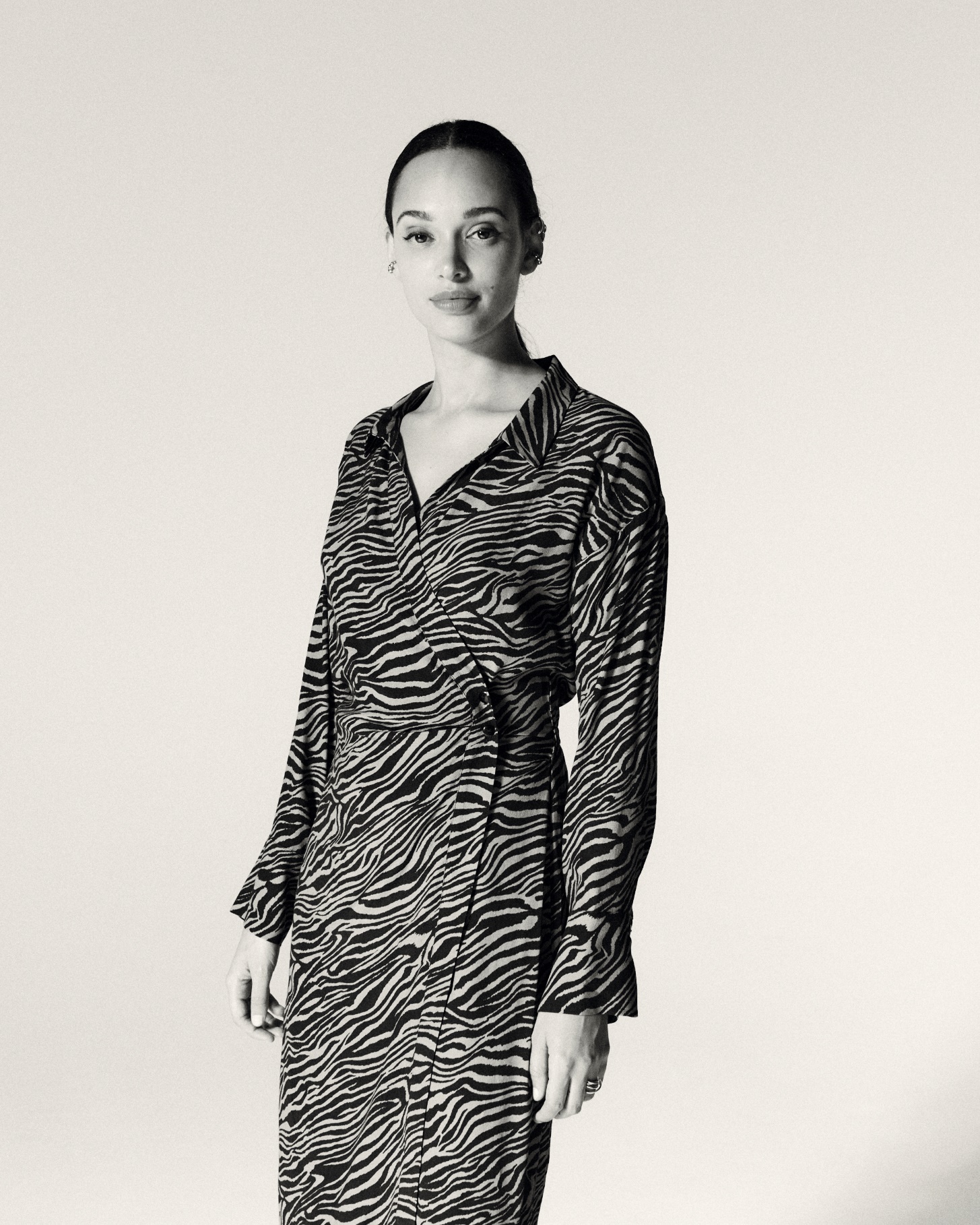 LOOKBOOK
SAISON AH24
CAROLL
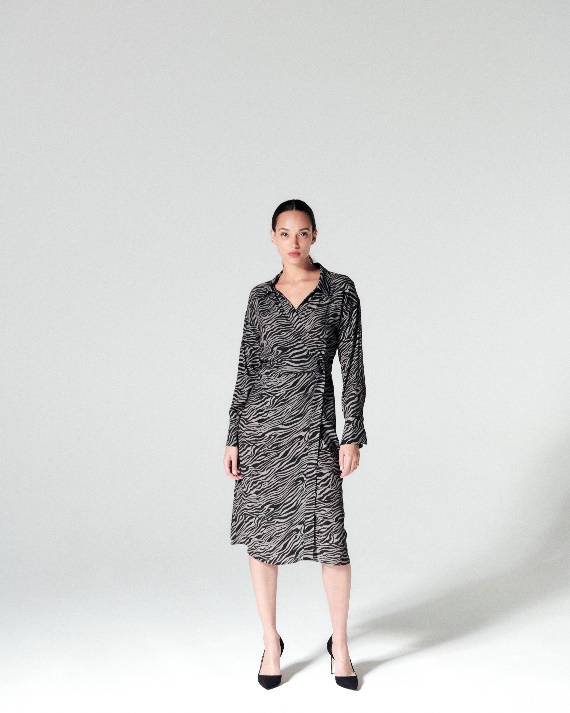 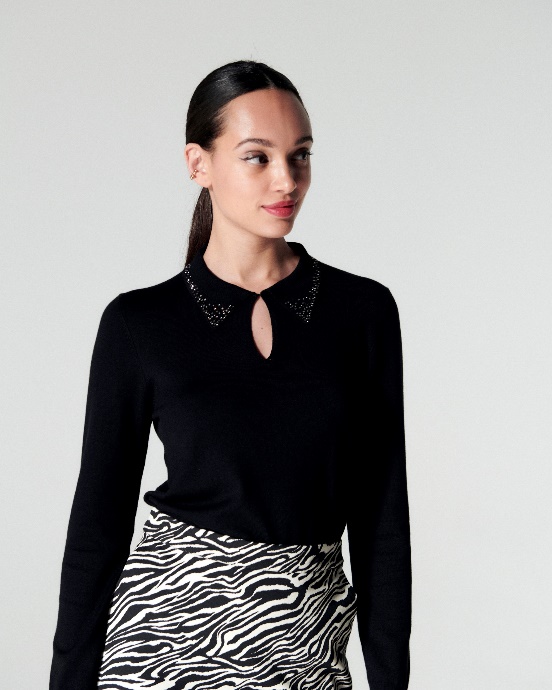 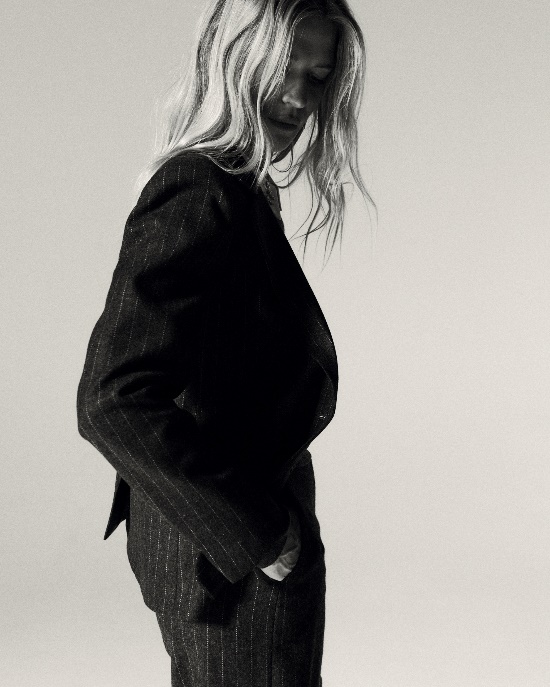 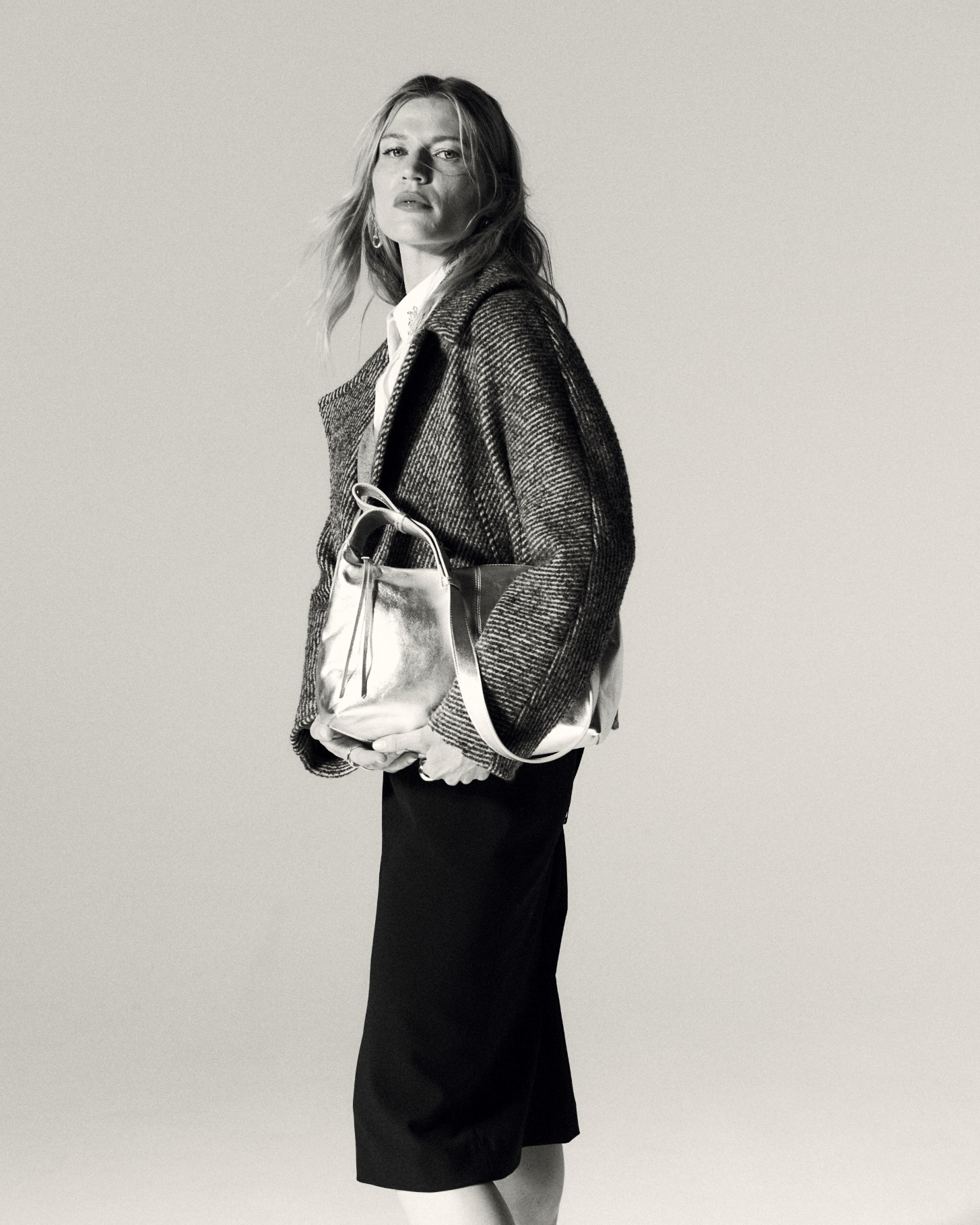 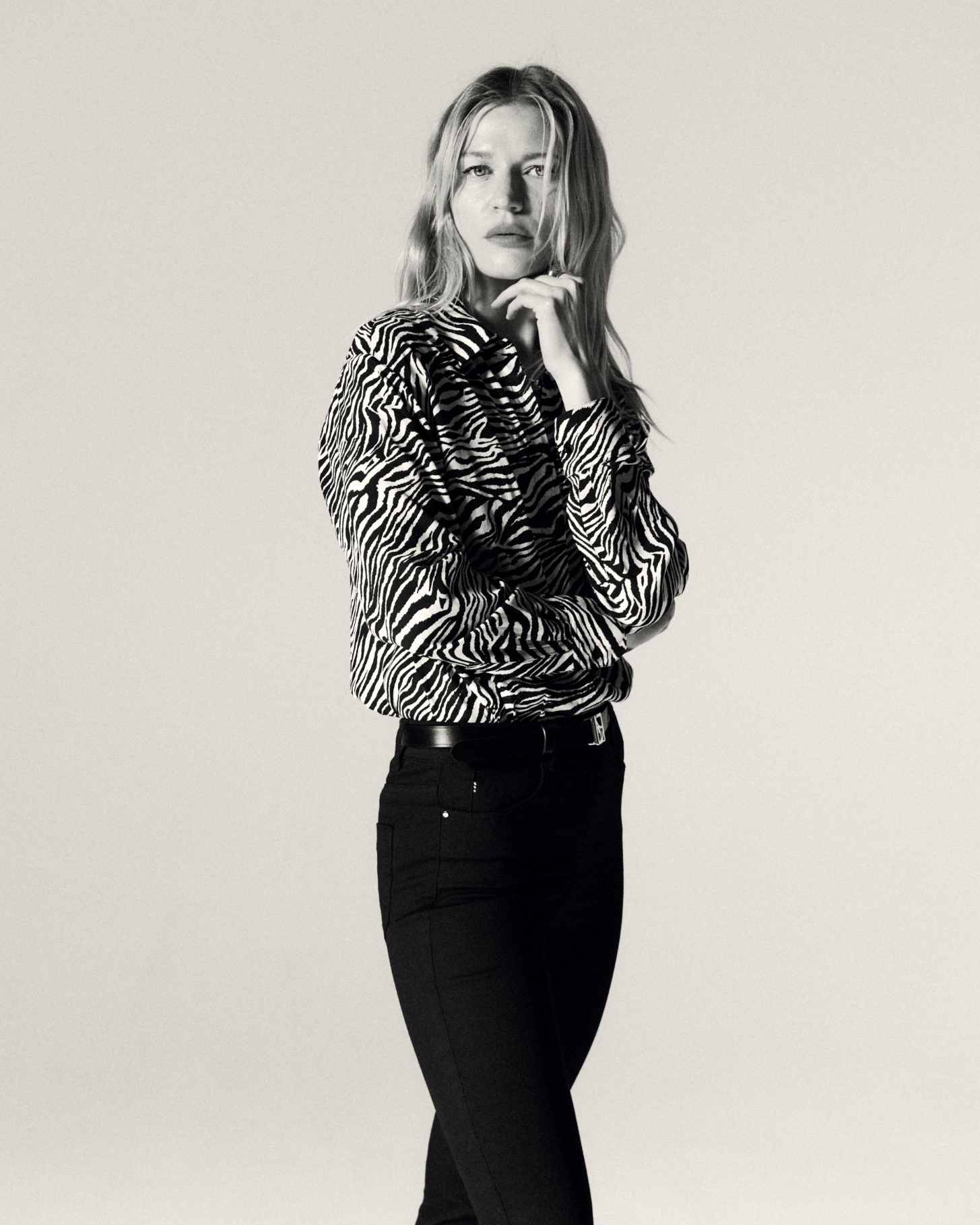 LOOKBOOK
SAISON AH24
CAROLL
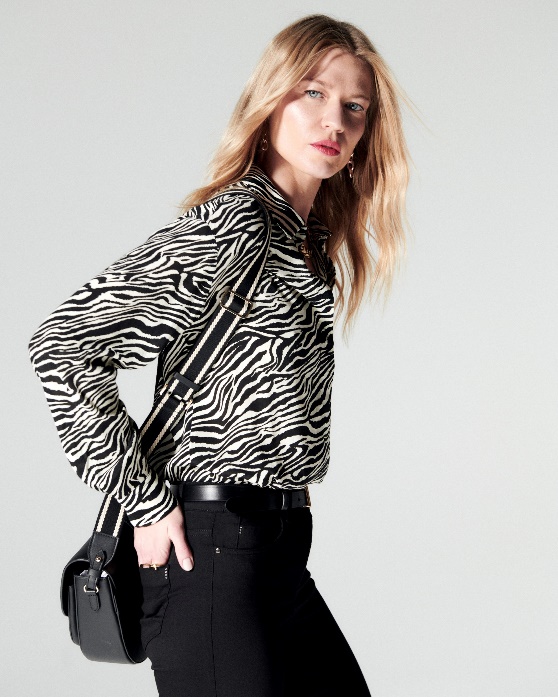 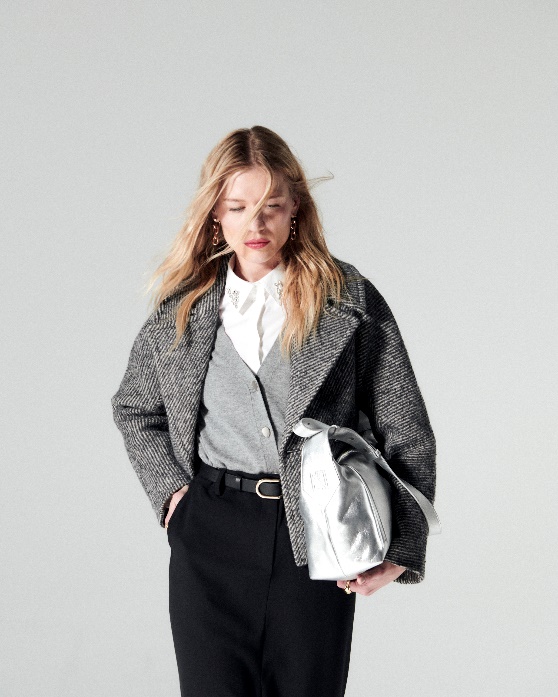 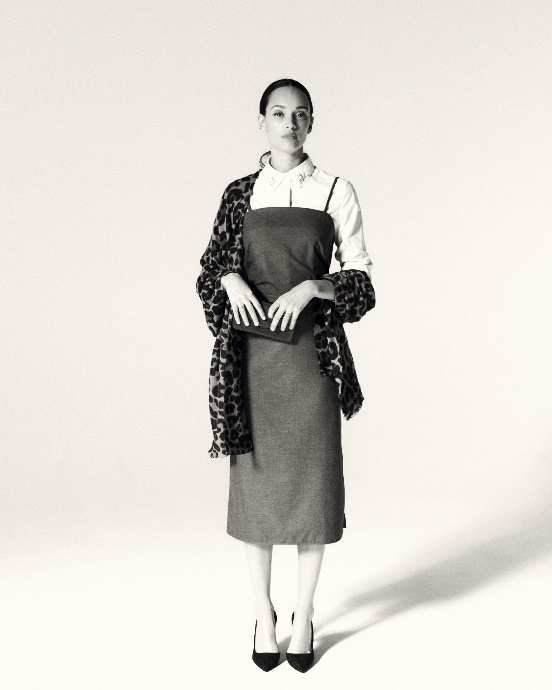 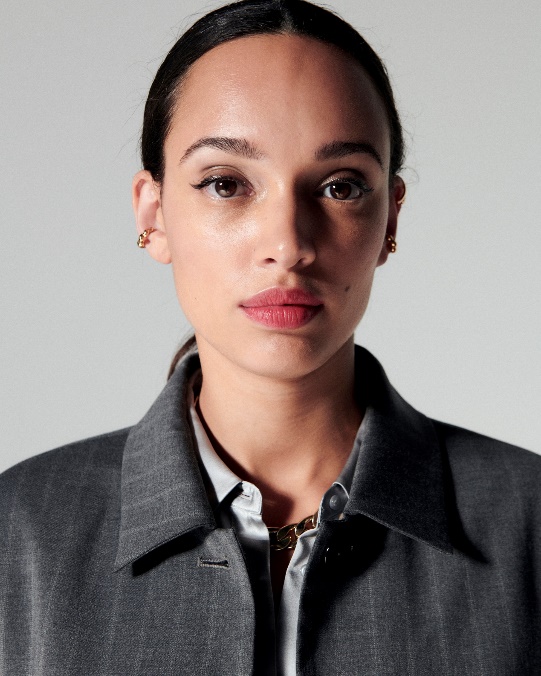 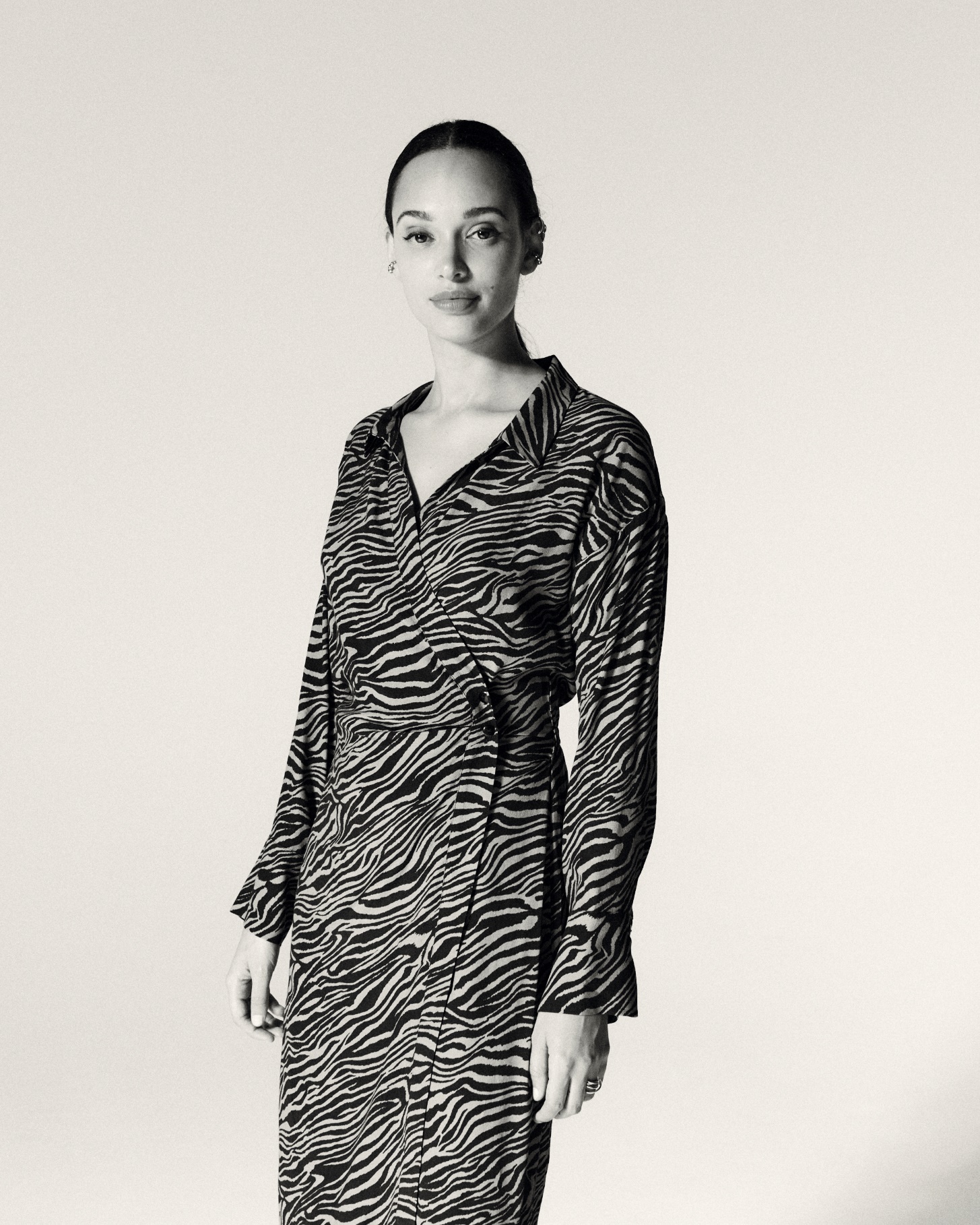 LOOKBOOK
SAISON AH24
CAROLL
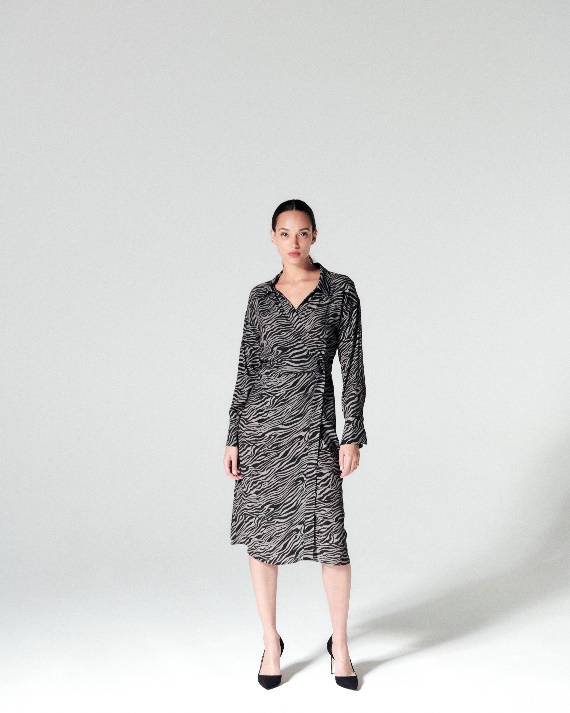 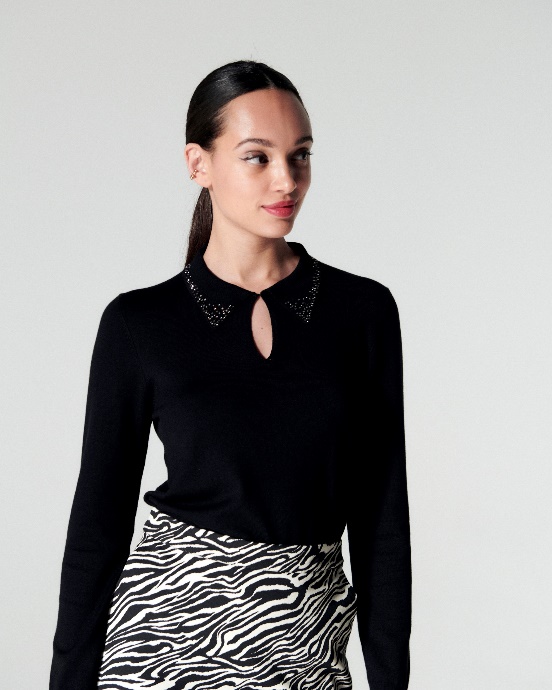 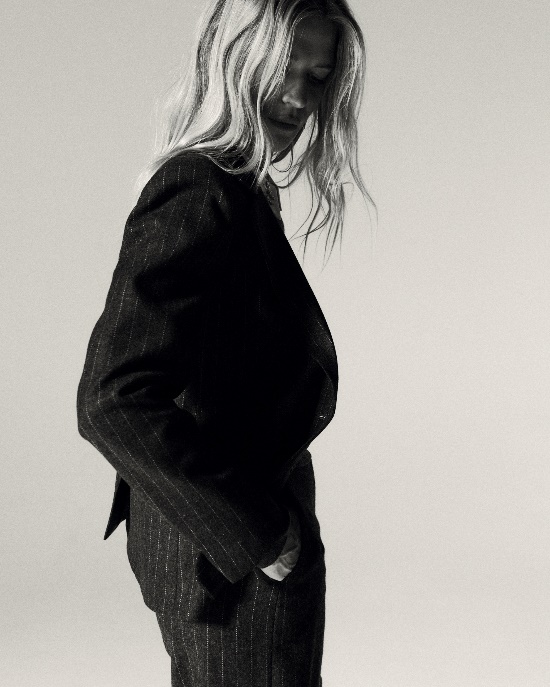 LOOKBOOK
SAISON AH24
CAROLL
CAROLL AT WORK NOIR
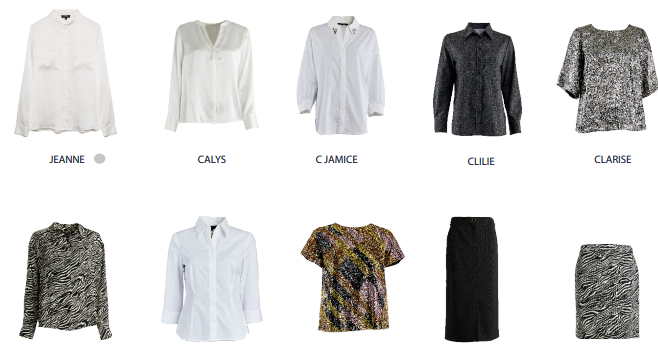 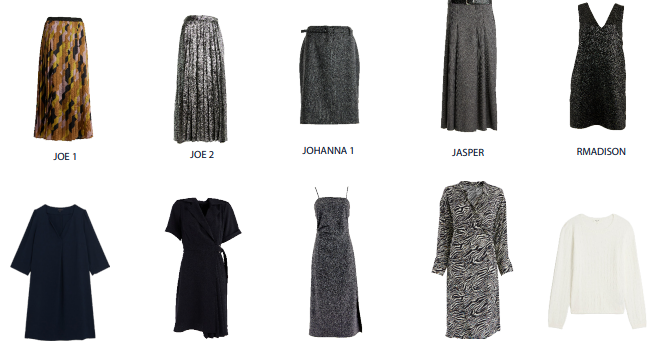 LOOKBOOK
SAISON AH24
CAROLL
CAROLL AT WORK NOIR
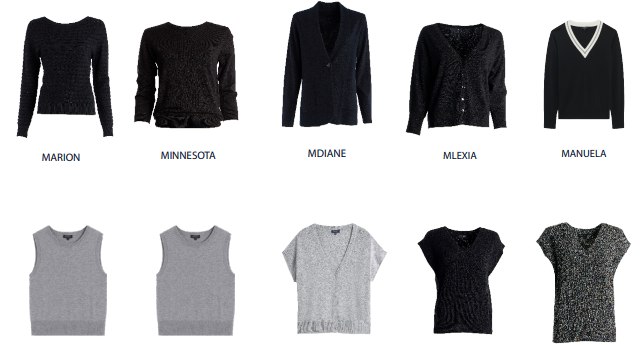 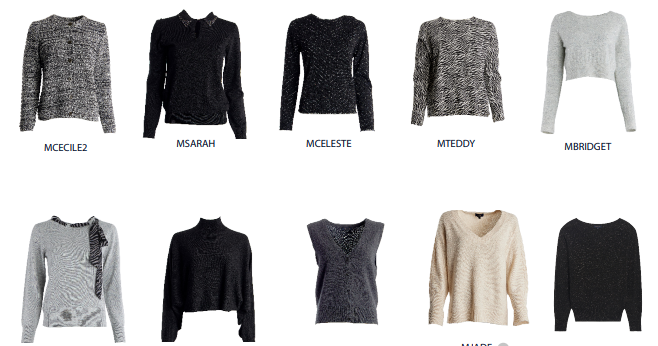 LOOKBOOK
SAISON AH24
CAROLL
CAROLL AT WORK NOIR
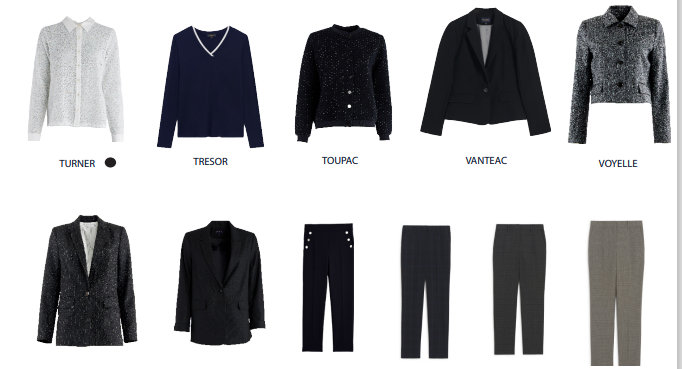 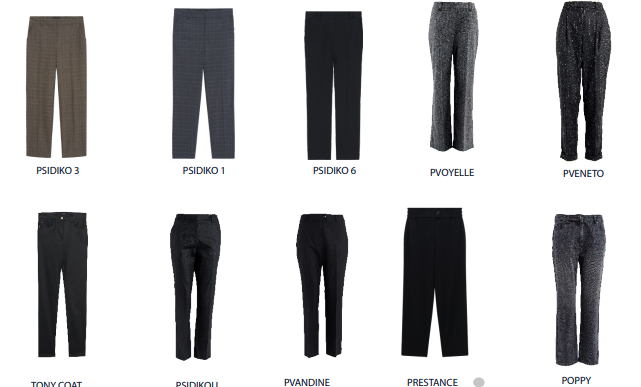 LOOKBOOK
SAISON AH24
CAROLL
CAROLL AT WORK NOIR
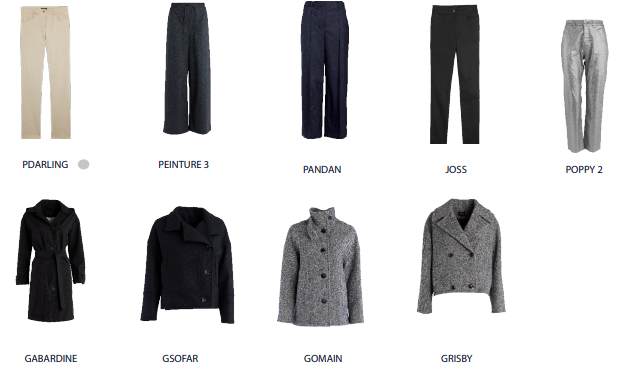 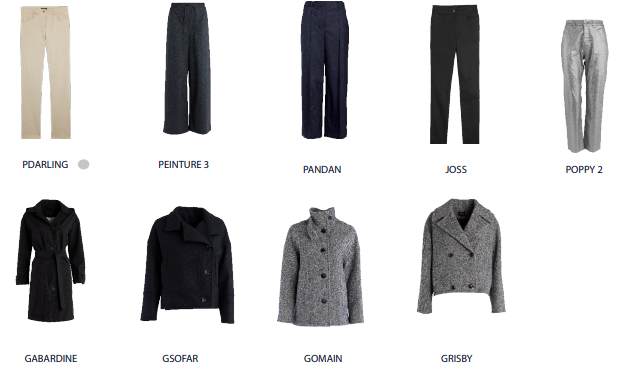 Lizzy Studnia Communication
38 rue croix des Petits-Champs
75001 PARIS
Tél. : +33 1 49 26 06 05